اللونان الأبيض و الأسود
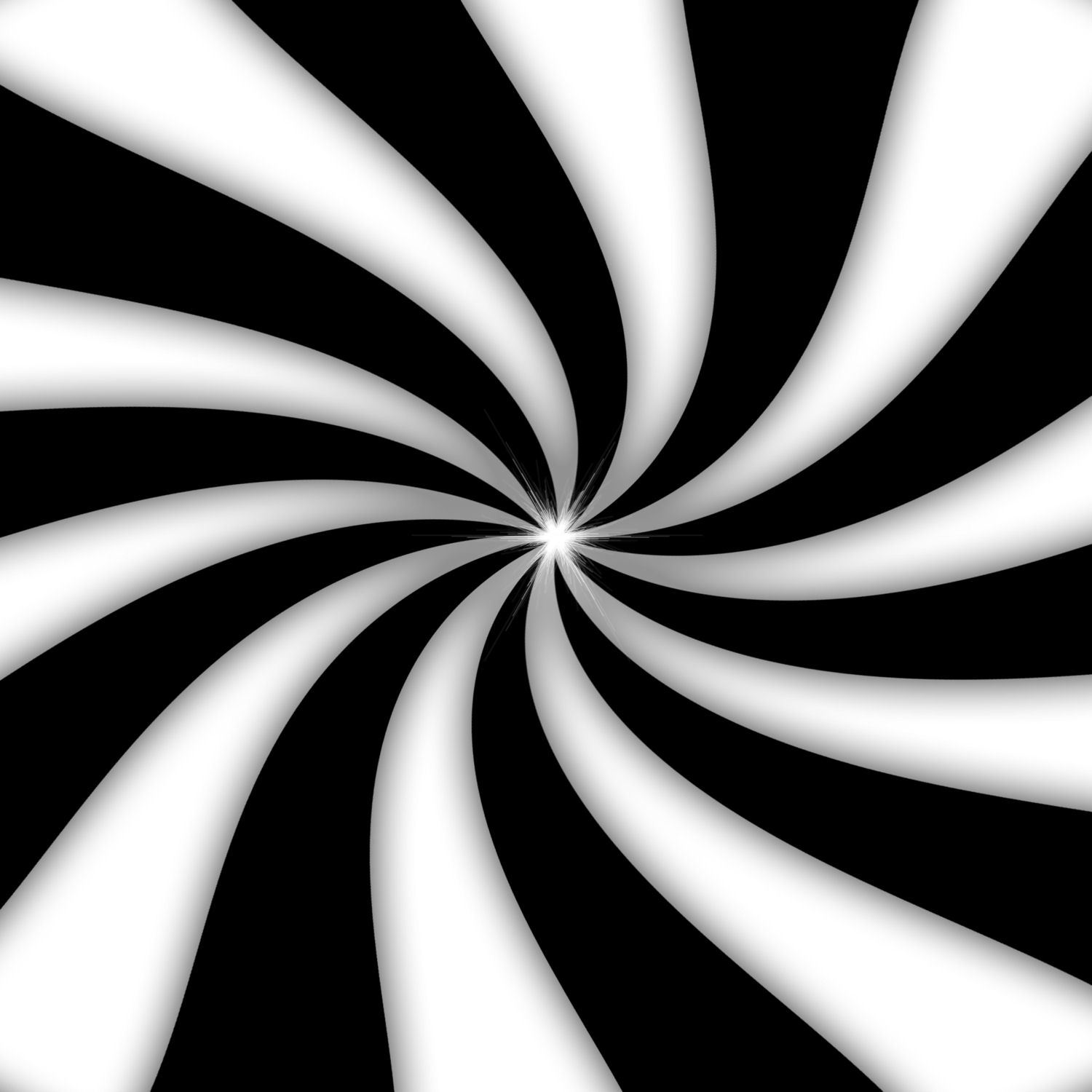 اللون الأبيض
الحليب
البيض
الطحين
الملح
السكر
الأرز
القرنبيط - الزهرة
الأزهار
الفراشة
الطيور
الأسماك
الأرنب
الحصان
القطة
الكلب
الخروف
الدب القطبي
الثلج
الغيوم
الأسنان
الشعر
اللون الأسود
الخفاش
الغراب
الطيور
الغوريلا
الحصان
الدب
القطة
الكلب
الفهد
الأسماك
الفراشة
الصرصور
العنكبوت
النمله
الأفعى
الغيوم
الزيتون
الشعر
لون العيون
أبيض و أسود
الحمار الوحشي
دب الباندا
البقرة
كلب دلميشن
البطريق
الذئب
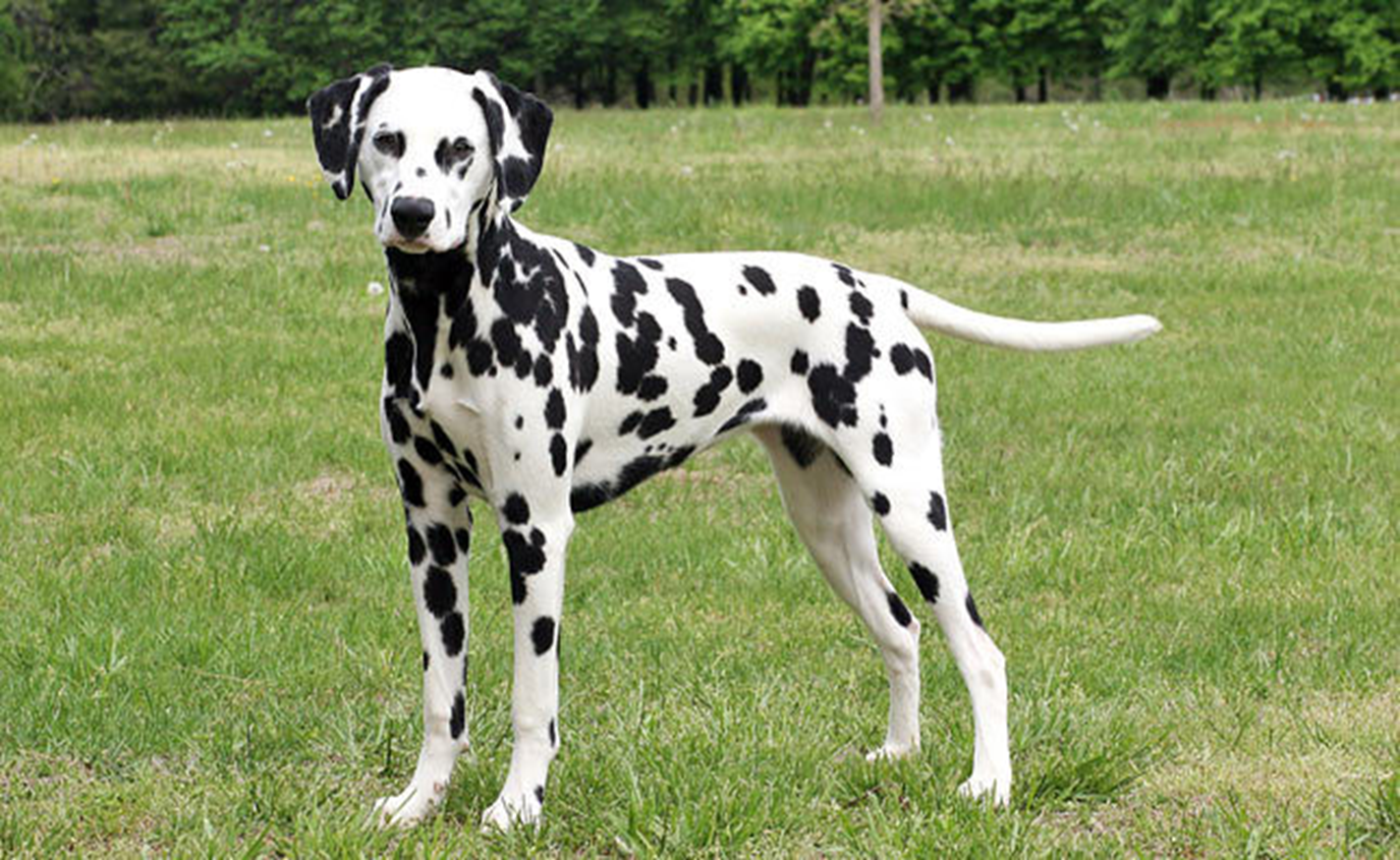 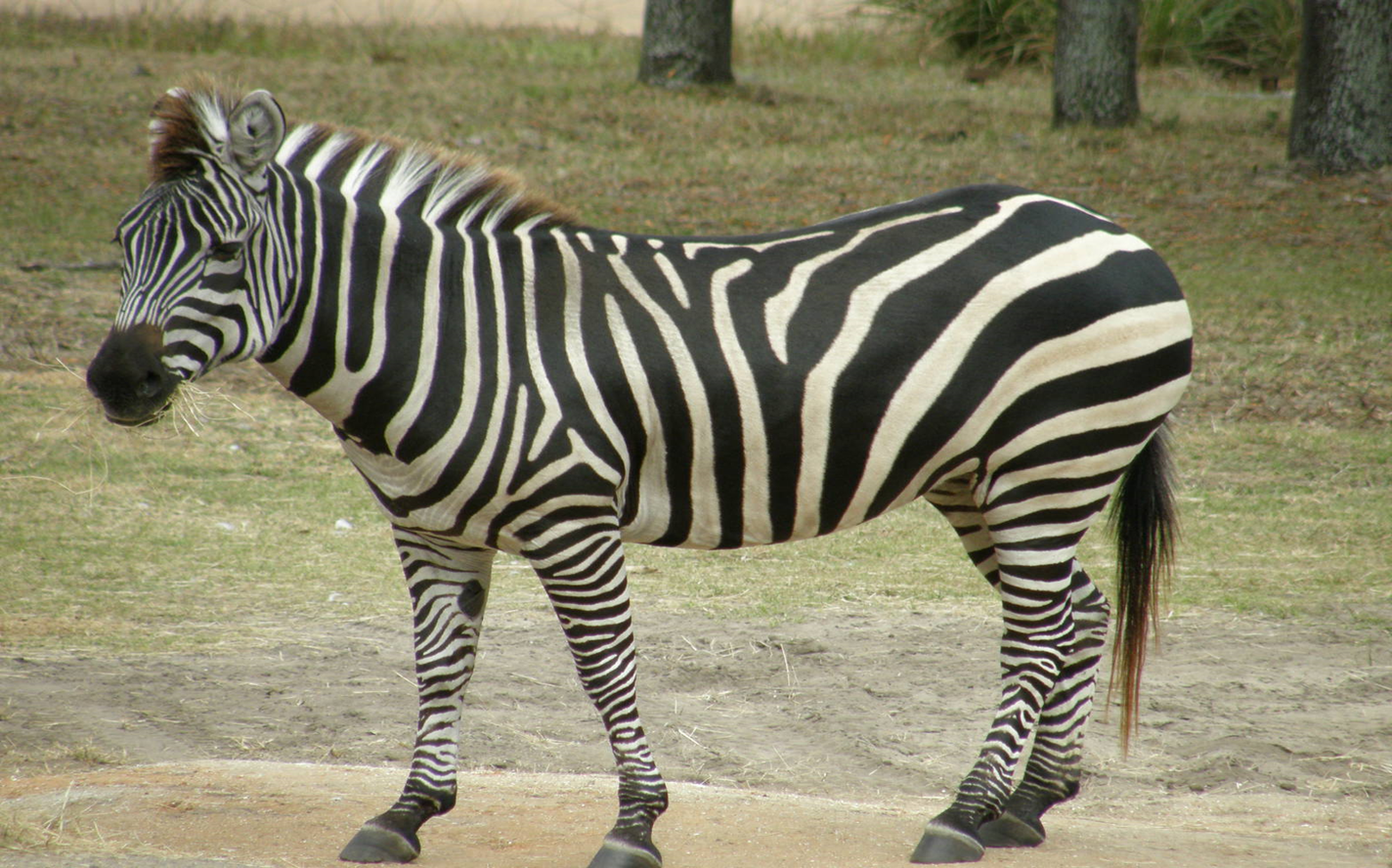 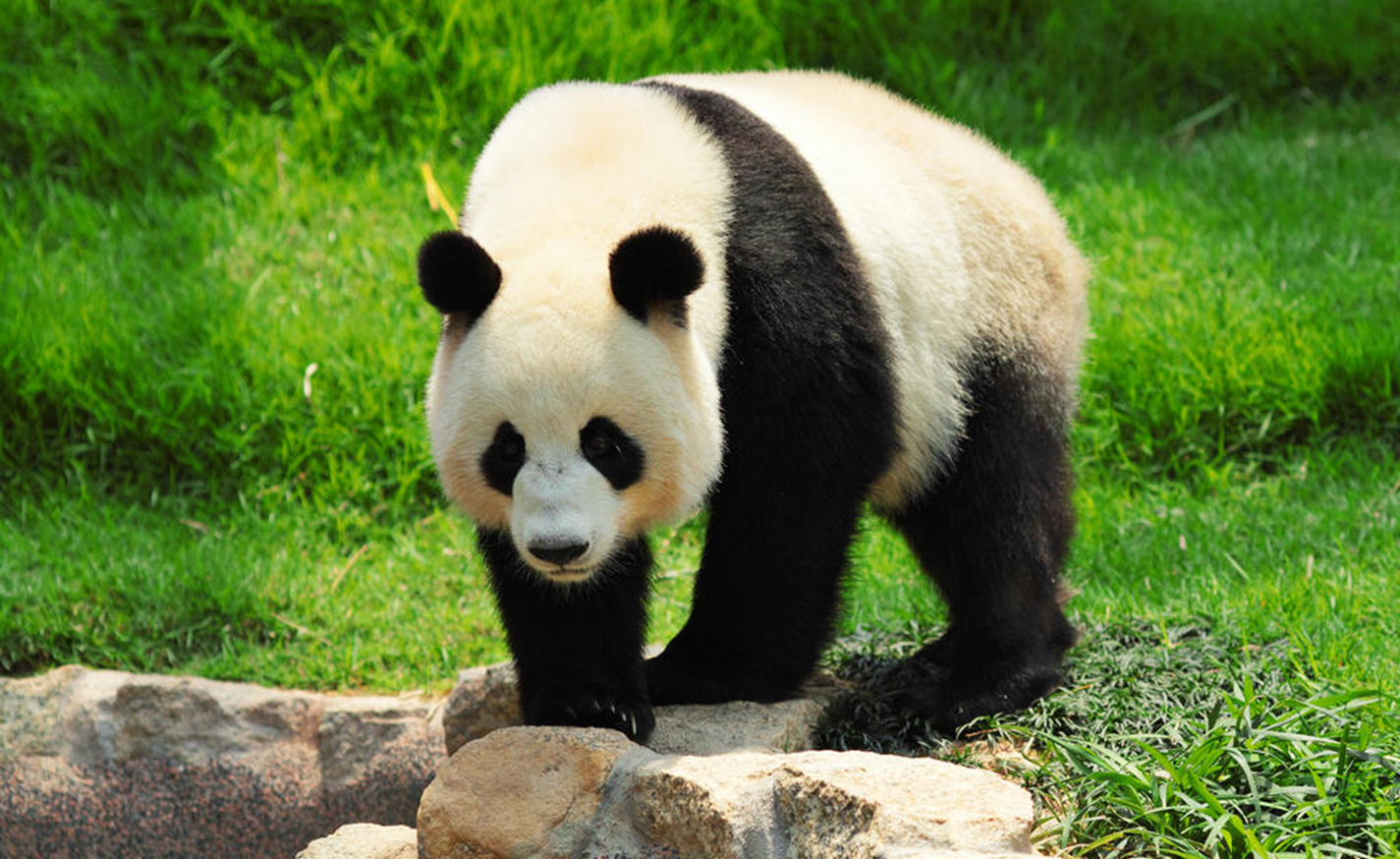 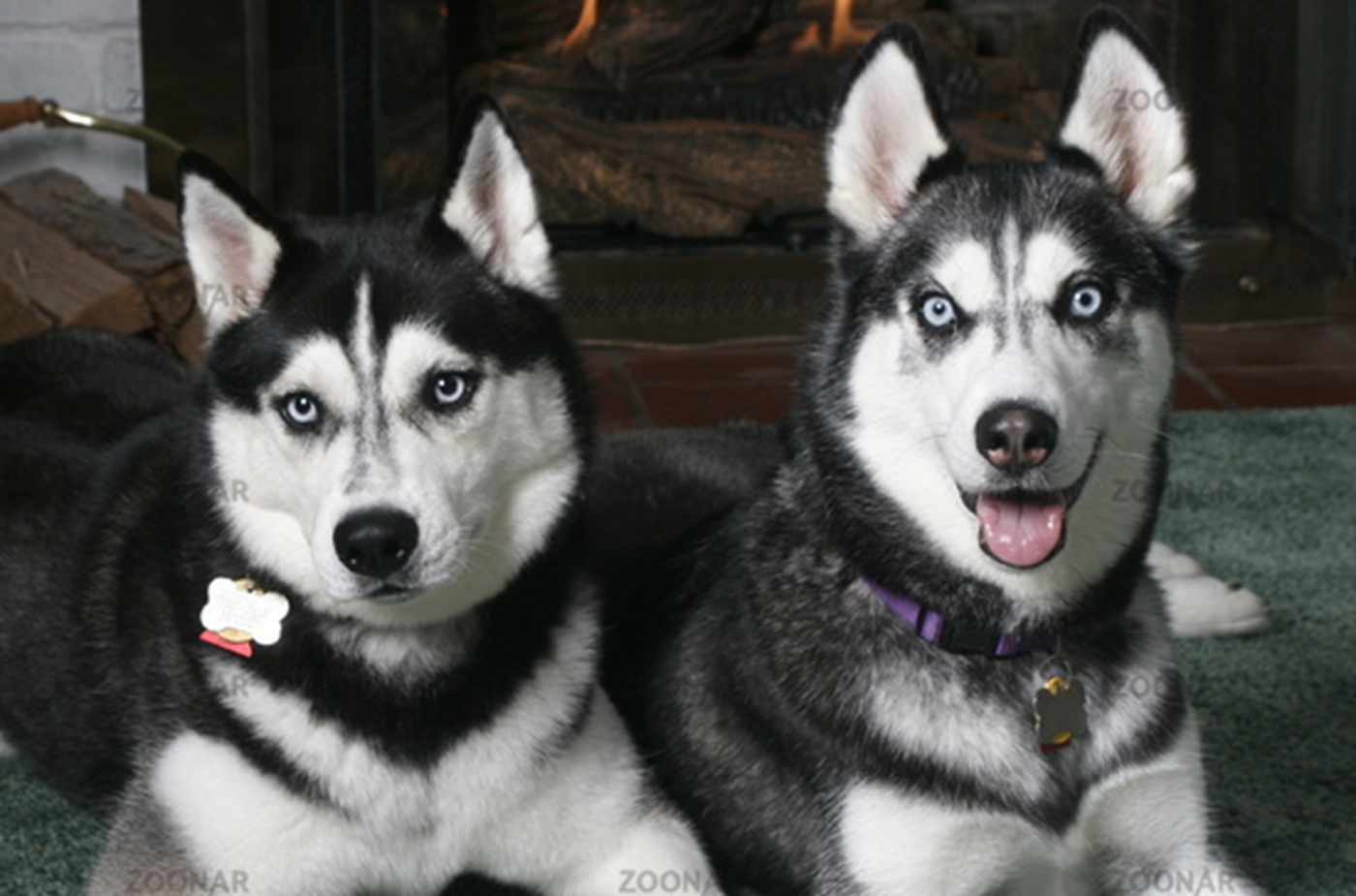 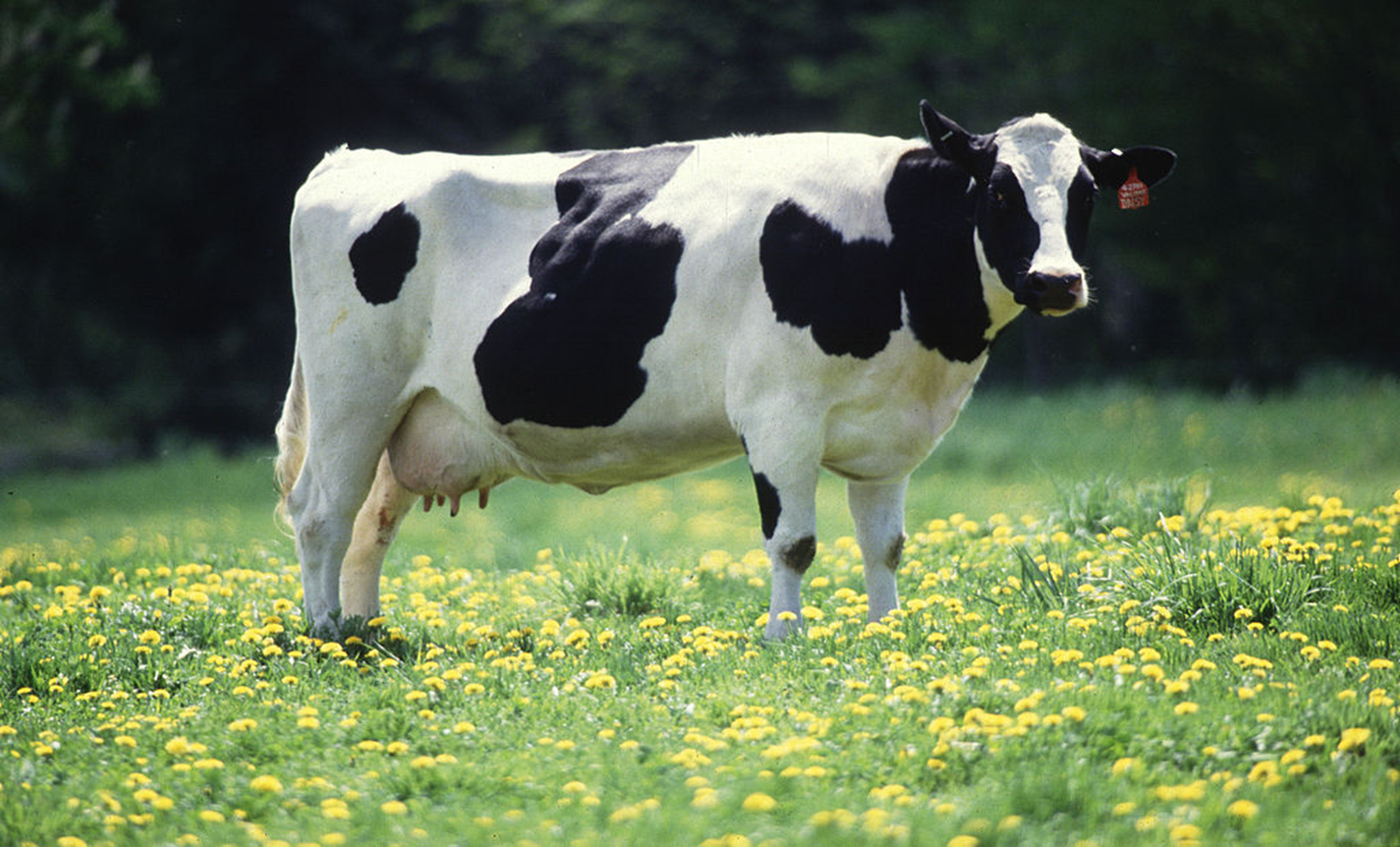 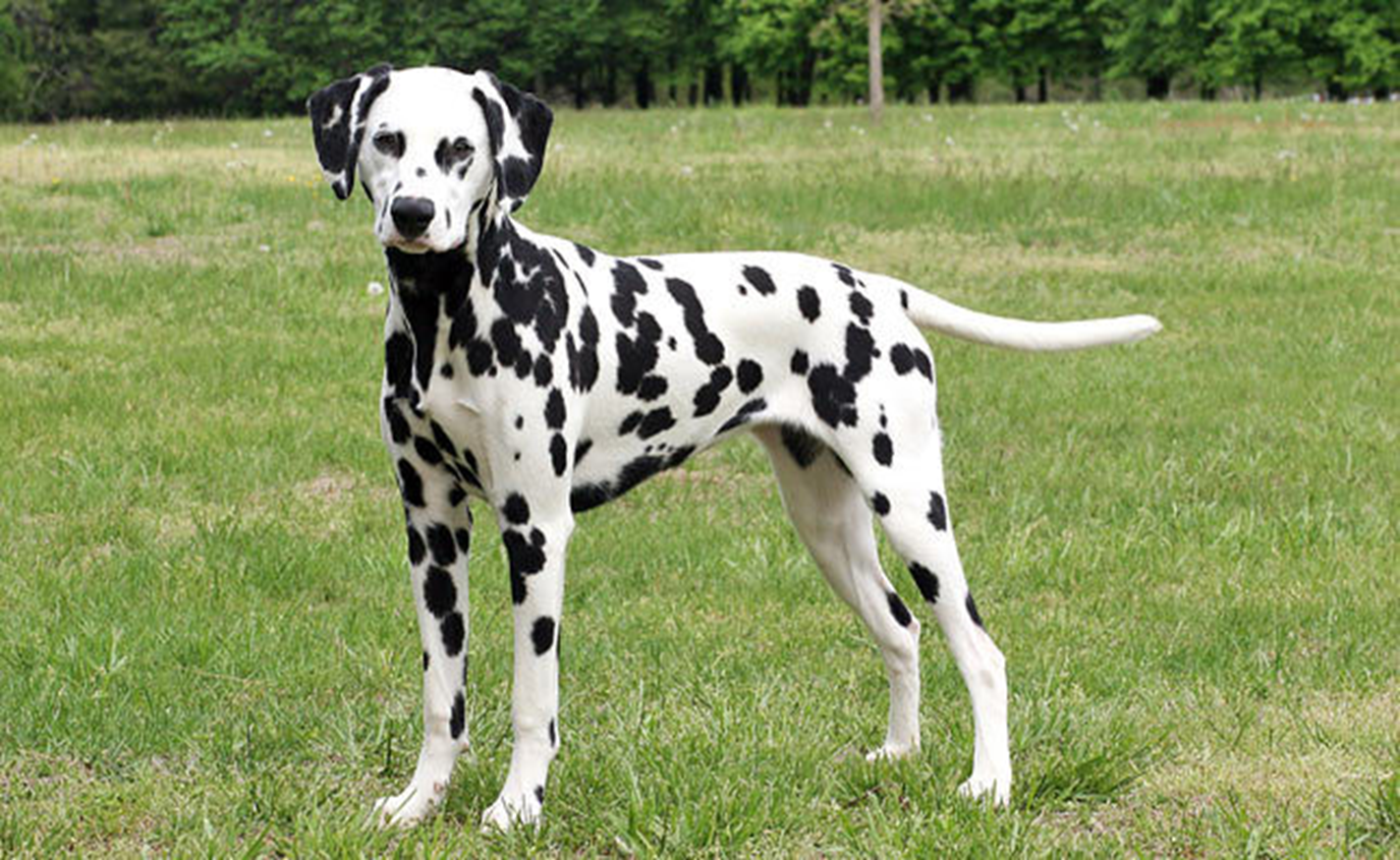 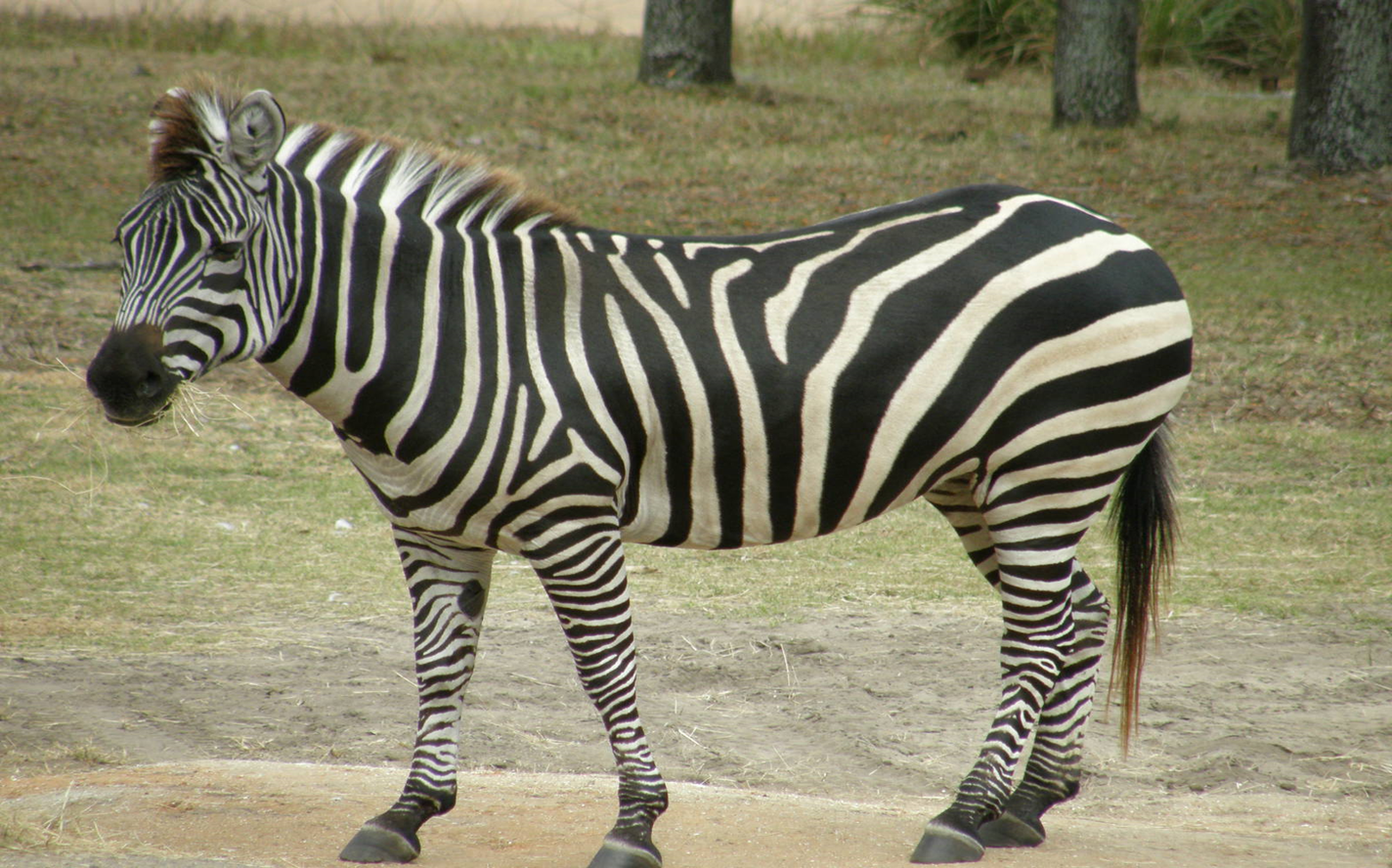 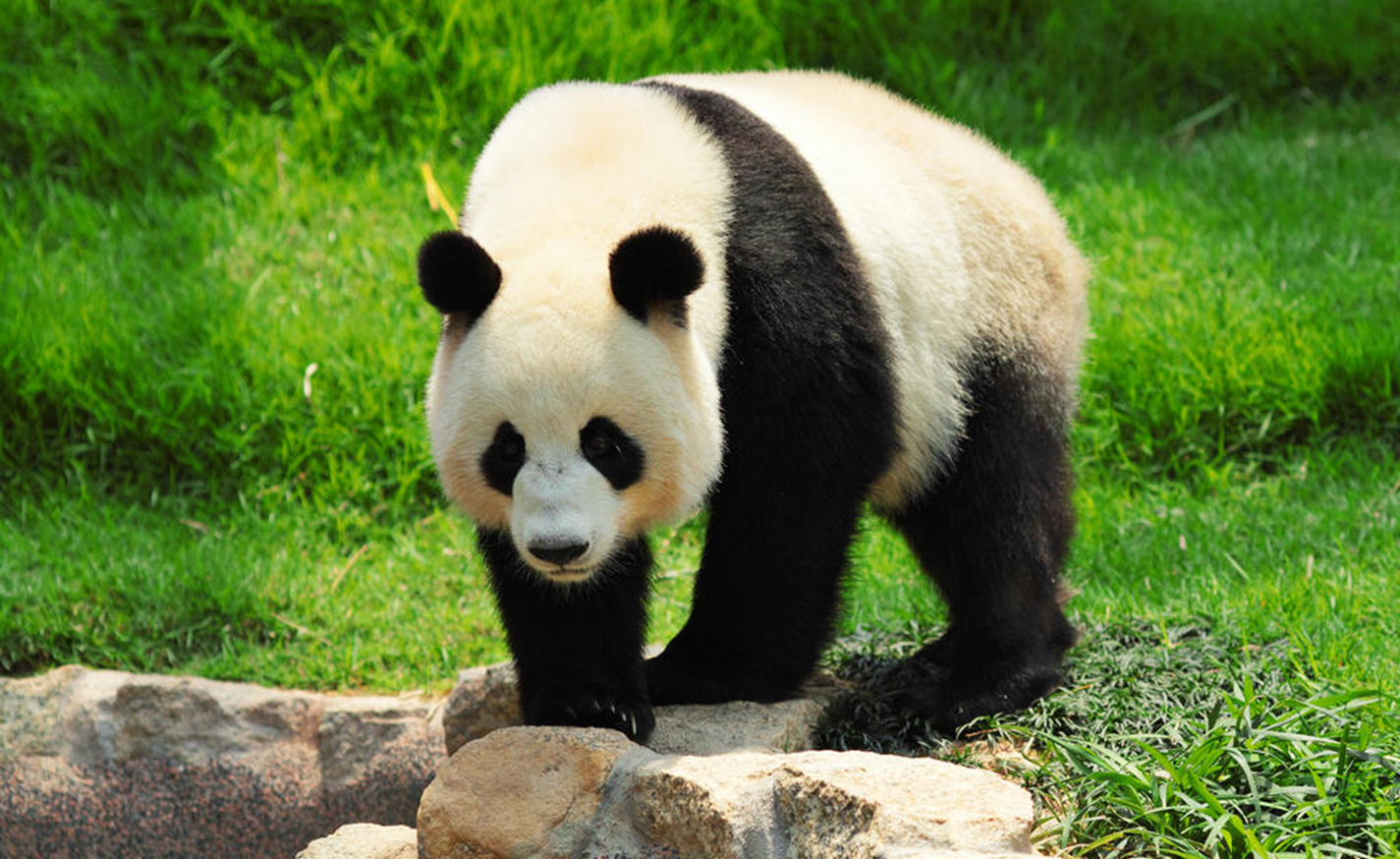 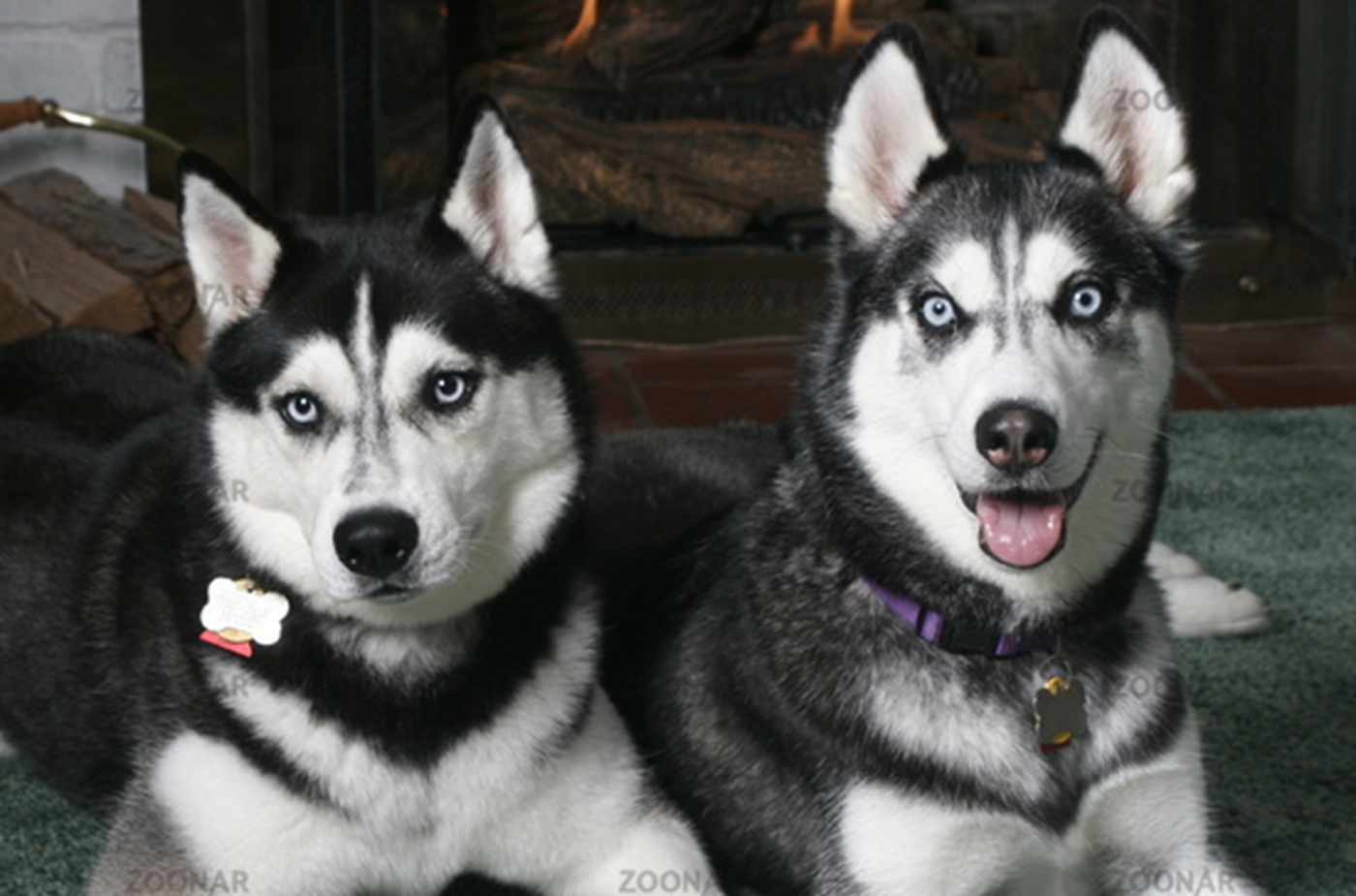 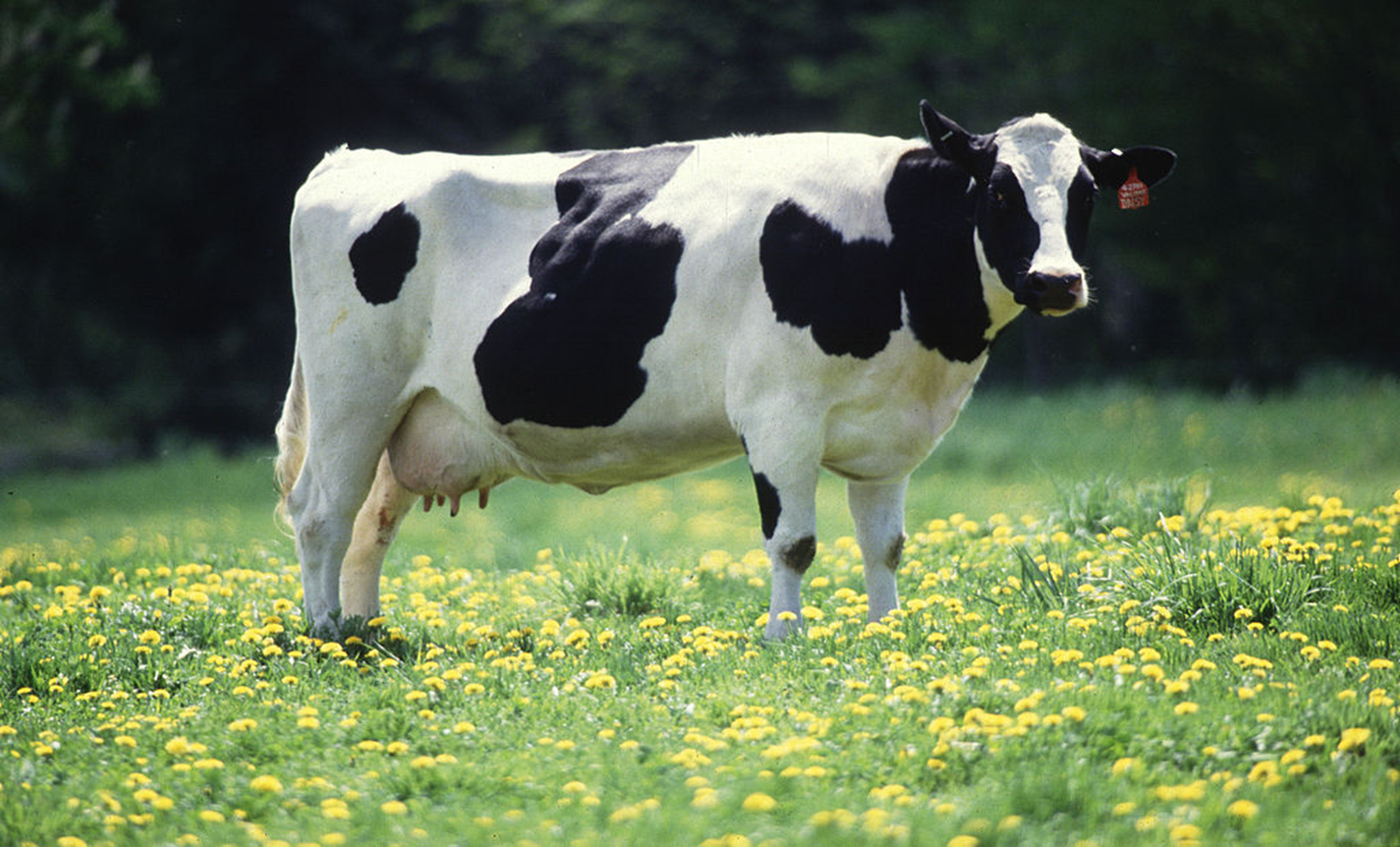 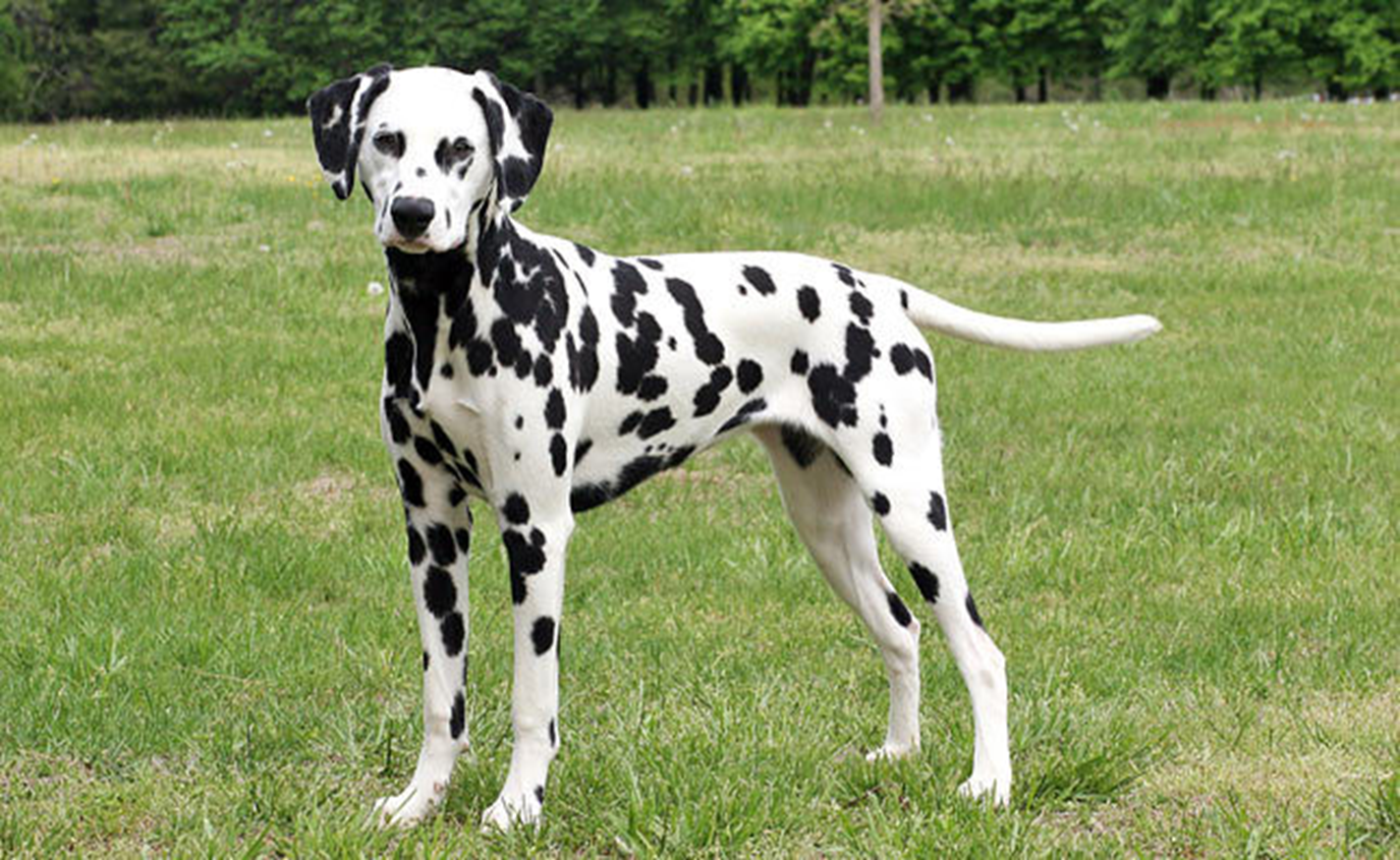 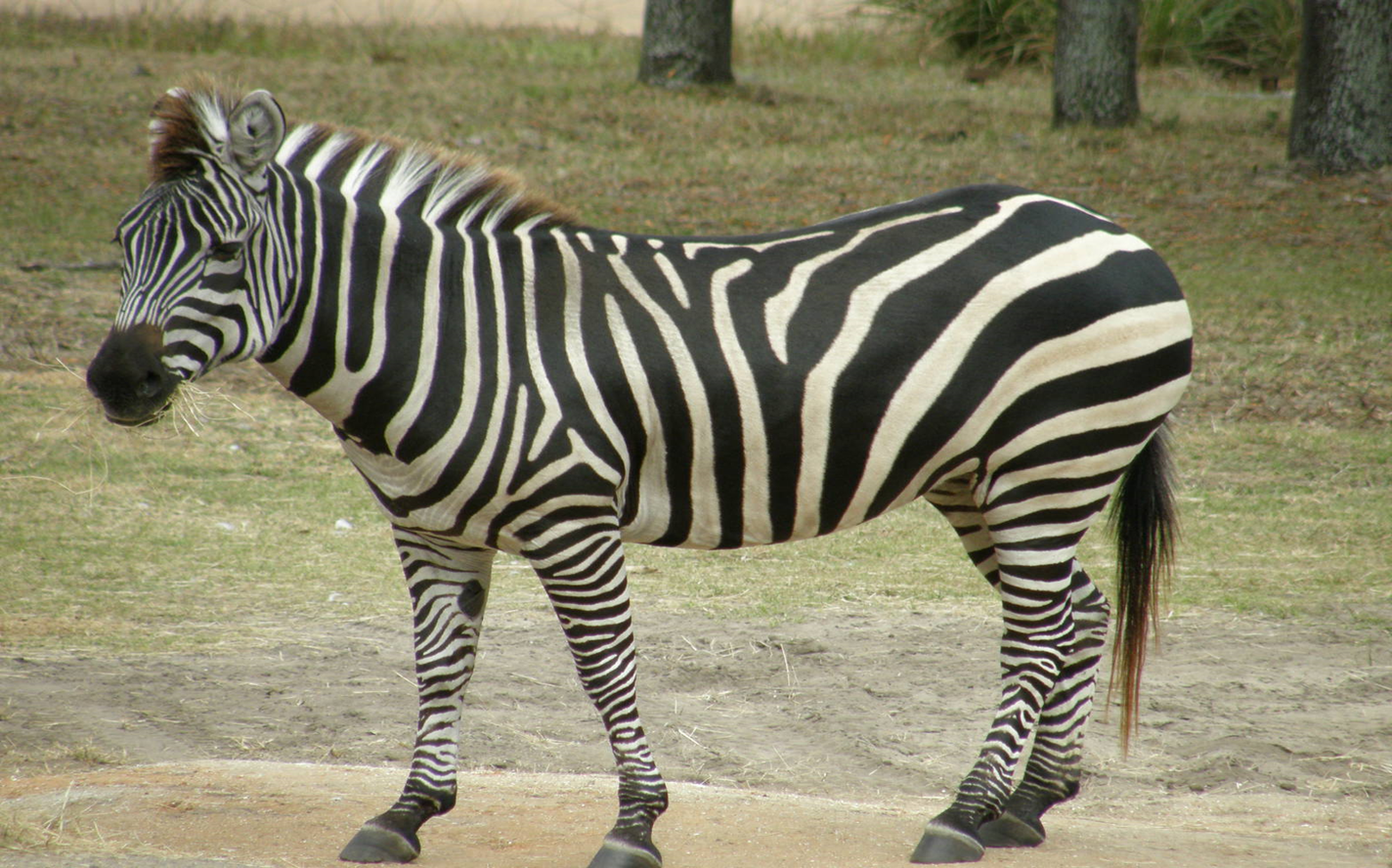 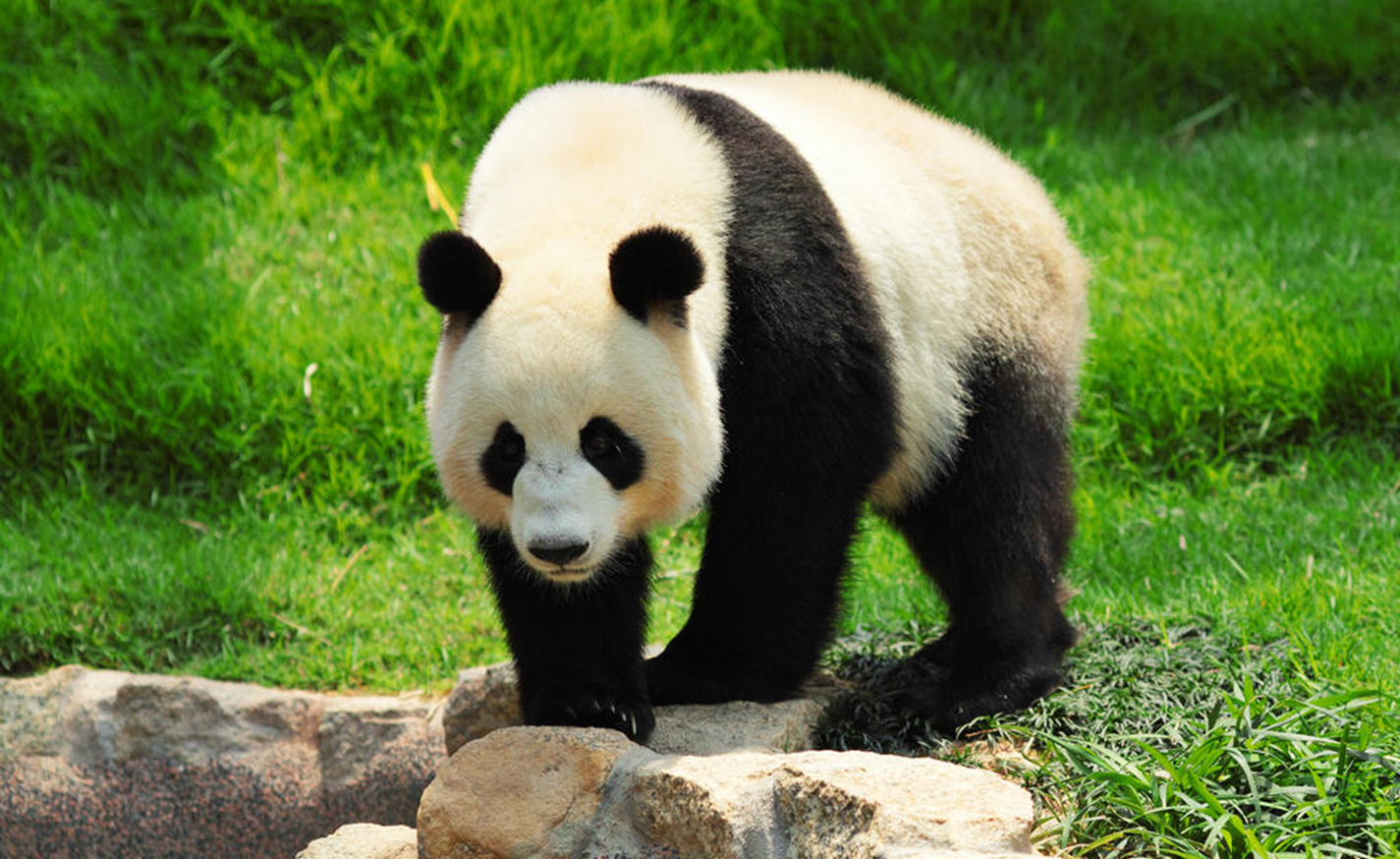 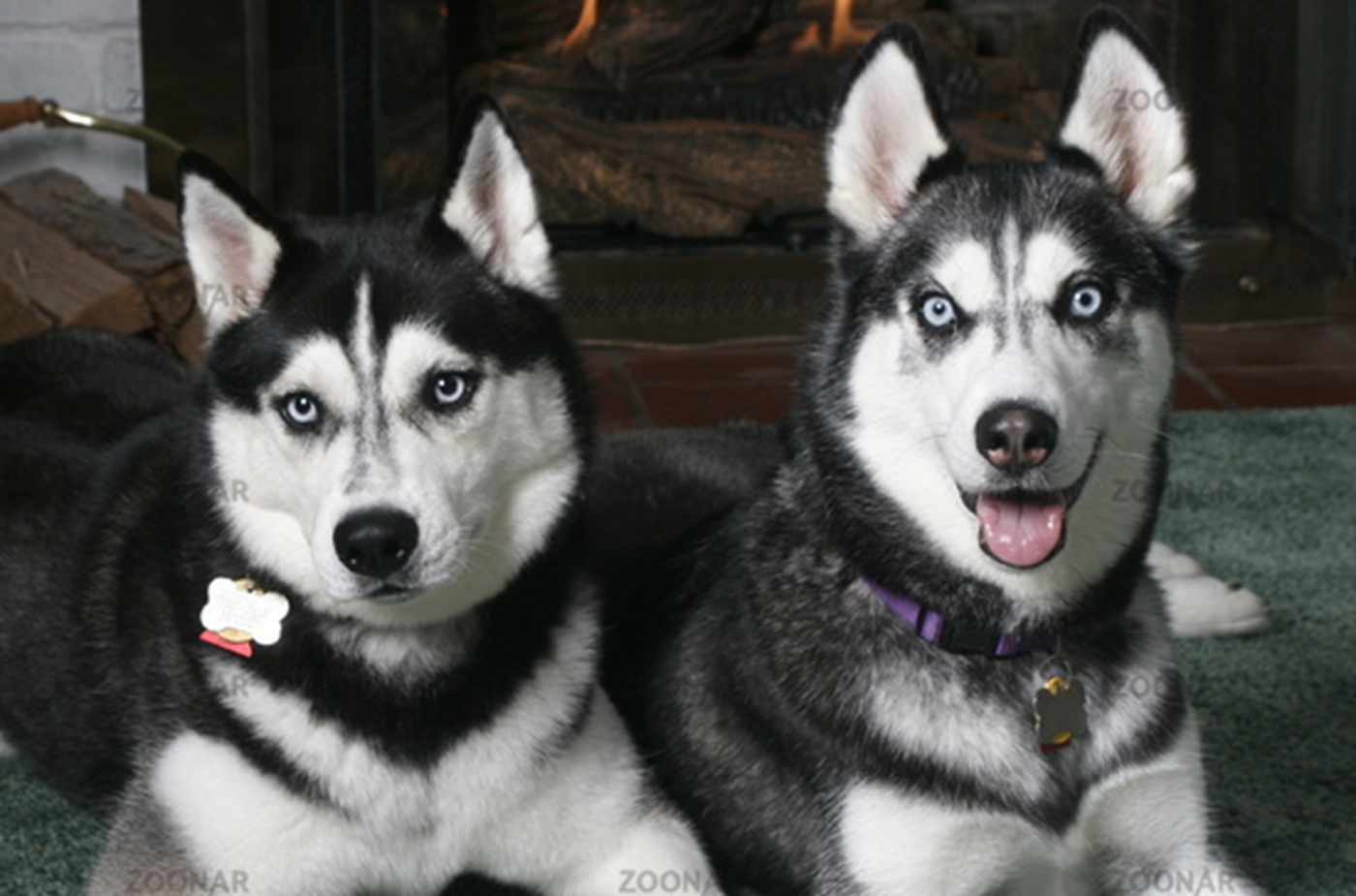 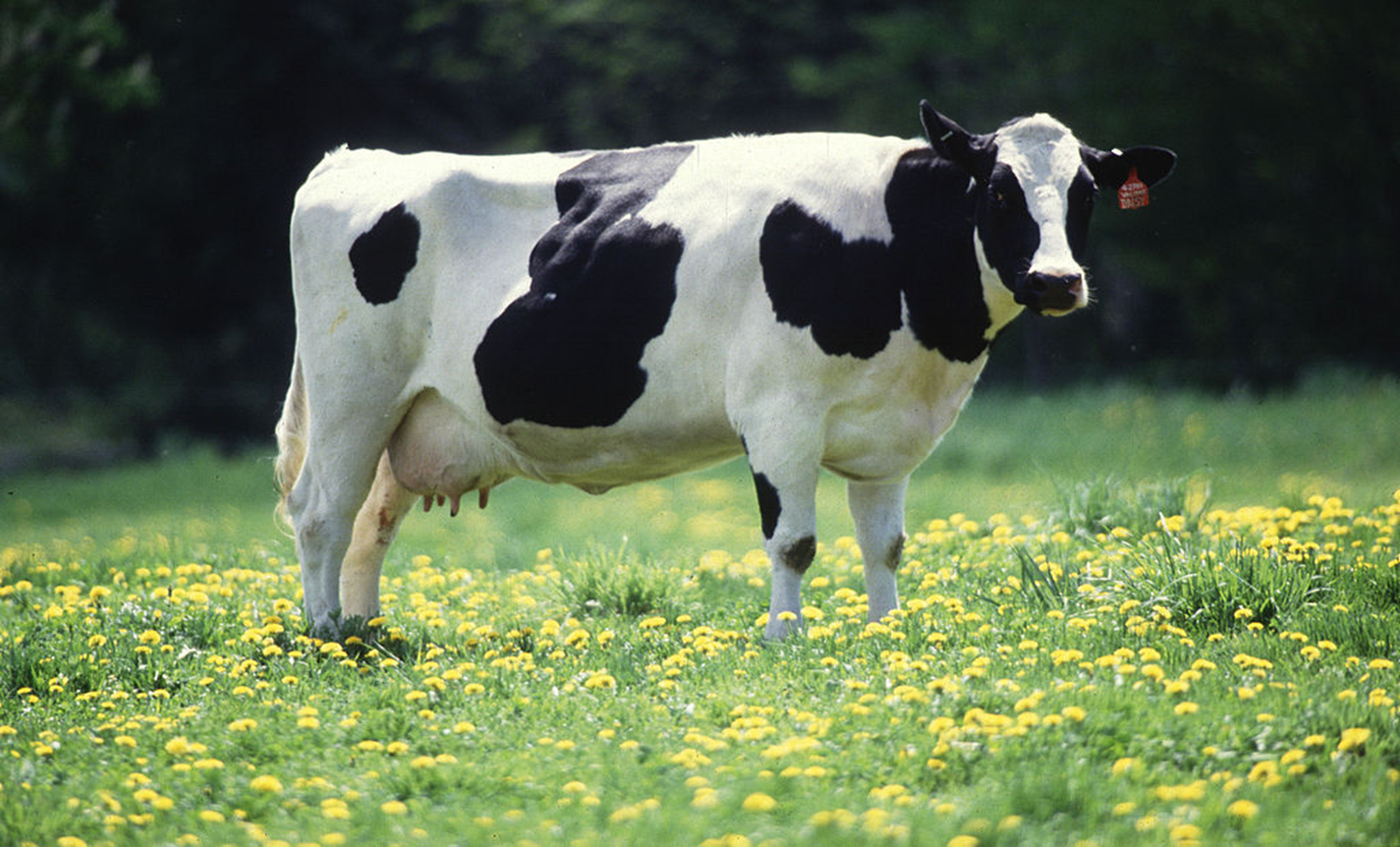 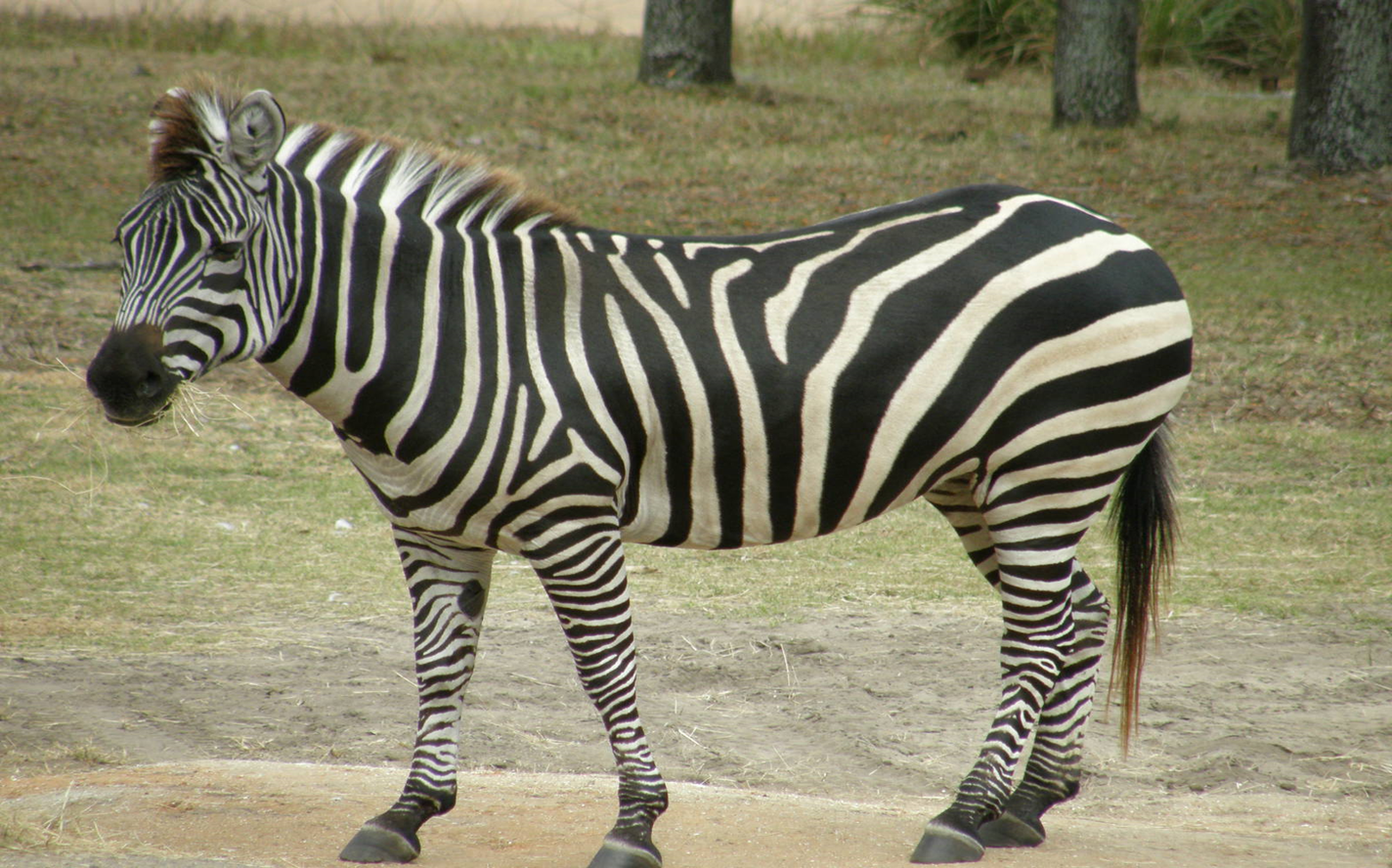 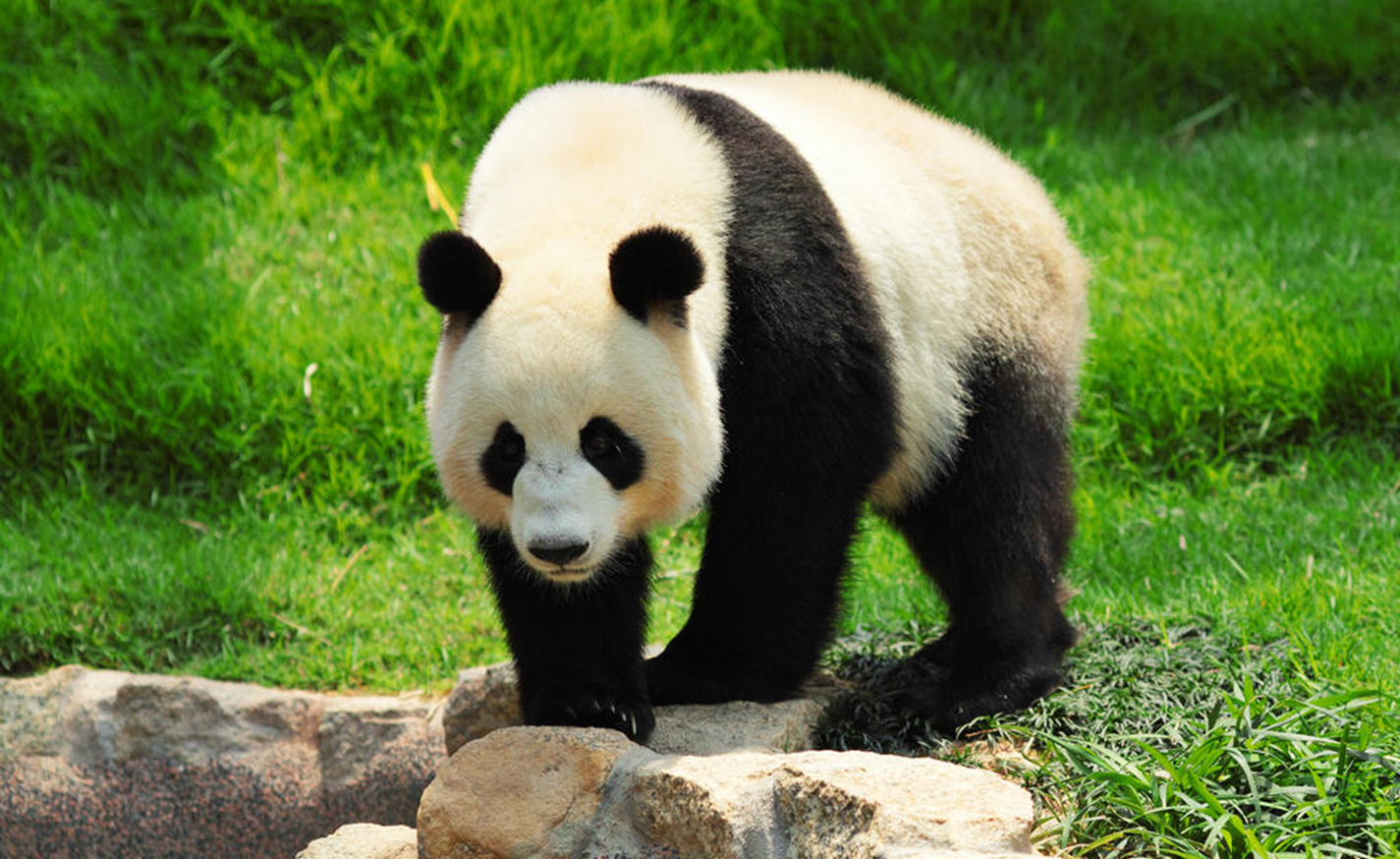 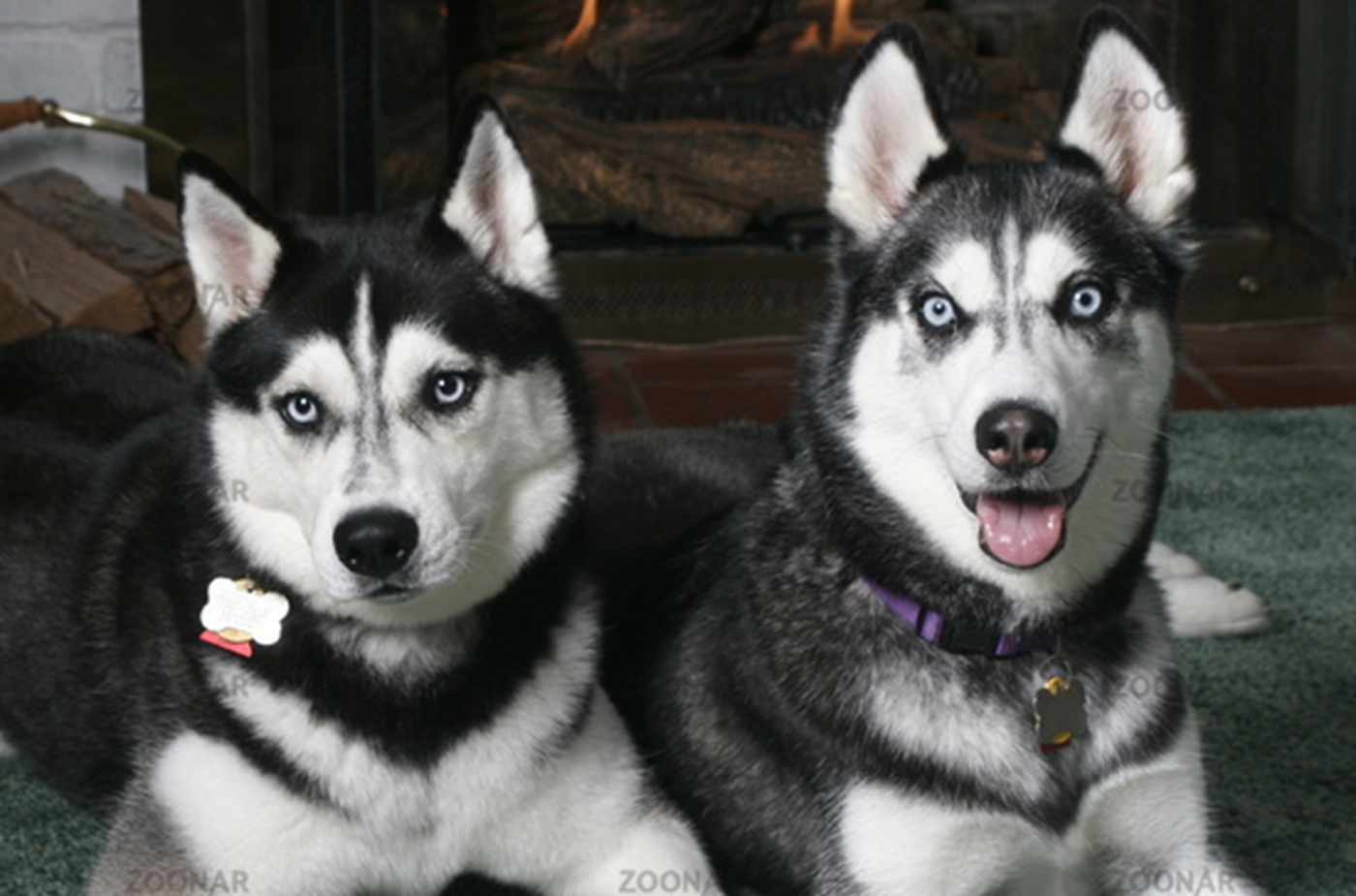 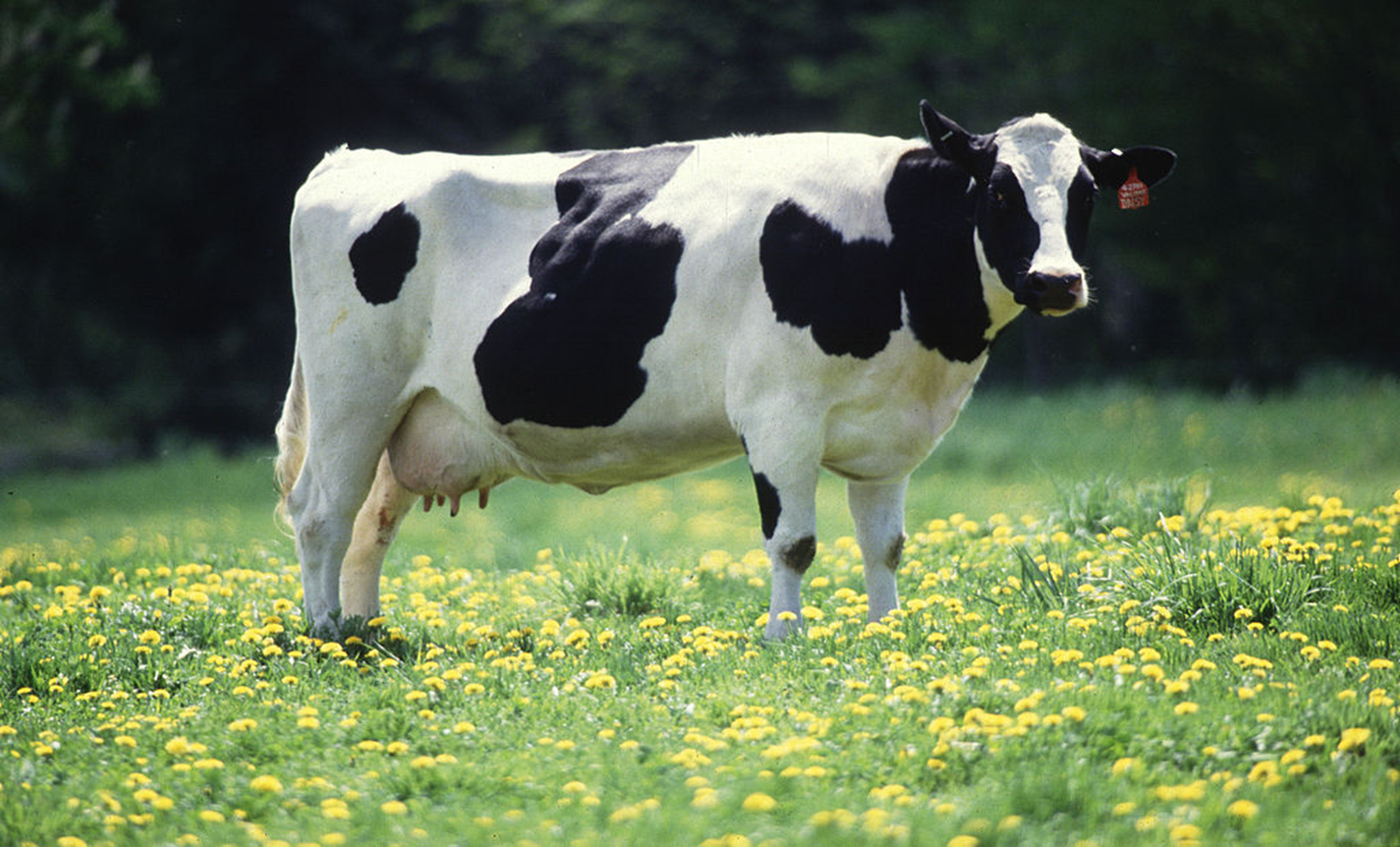 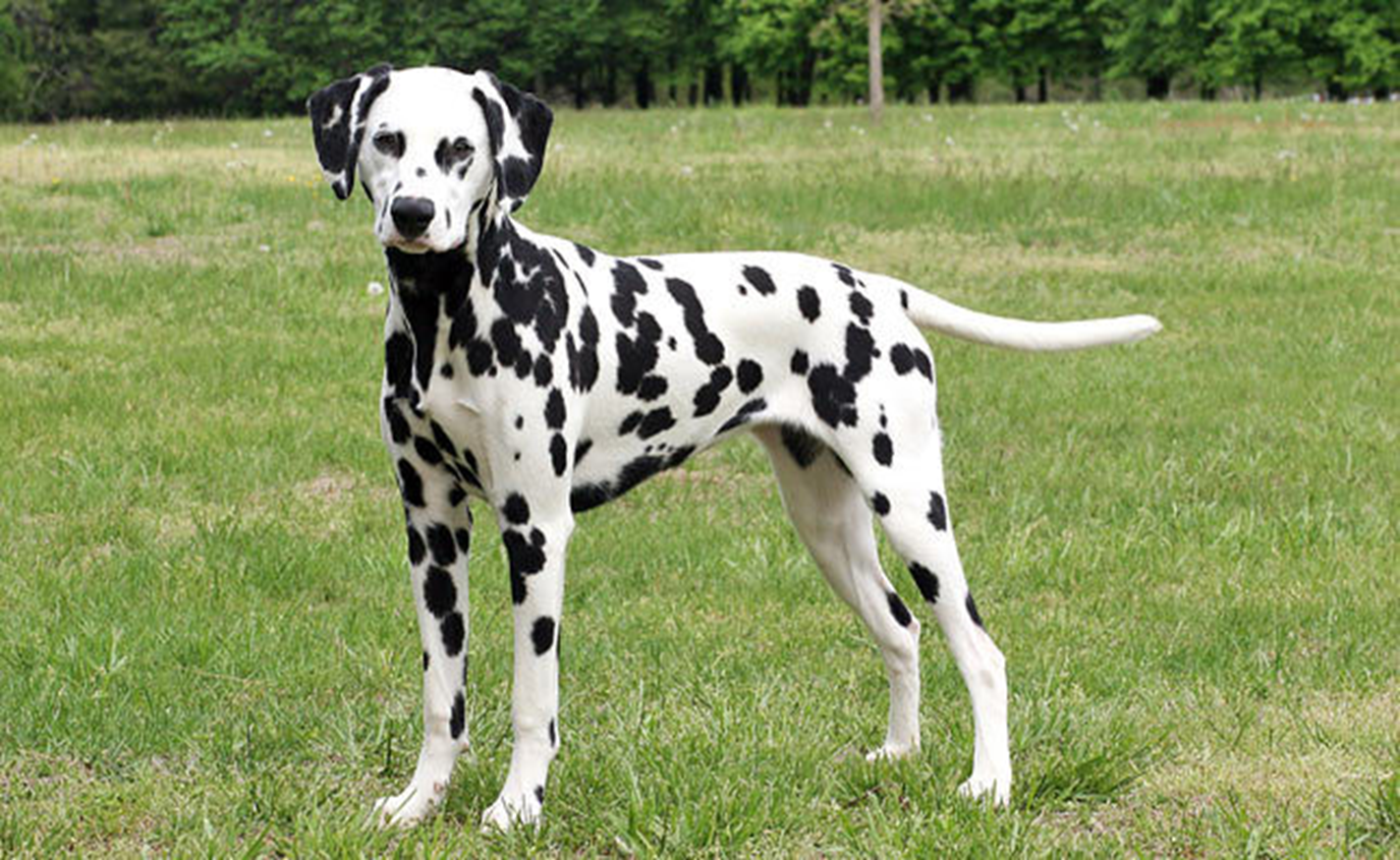 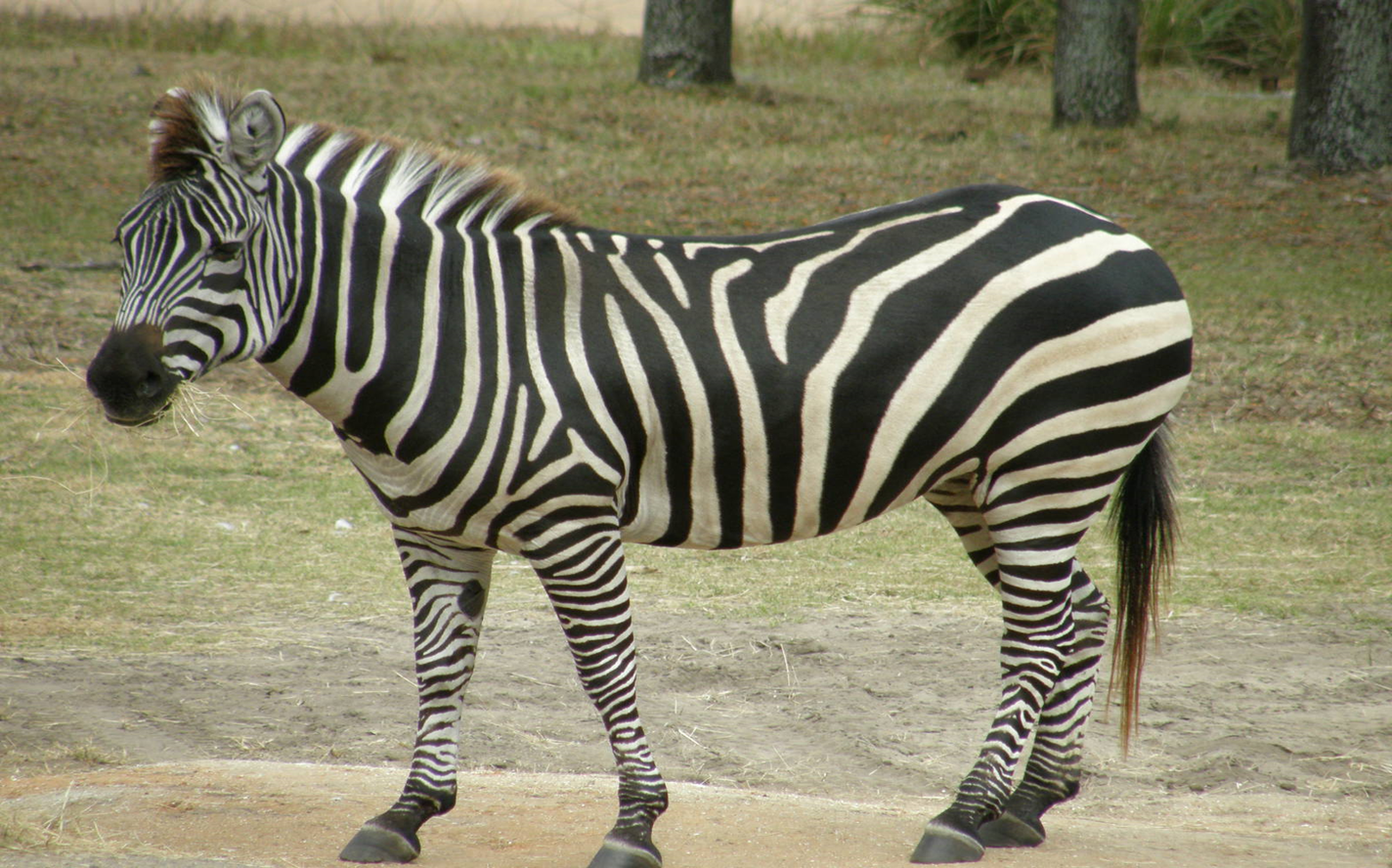 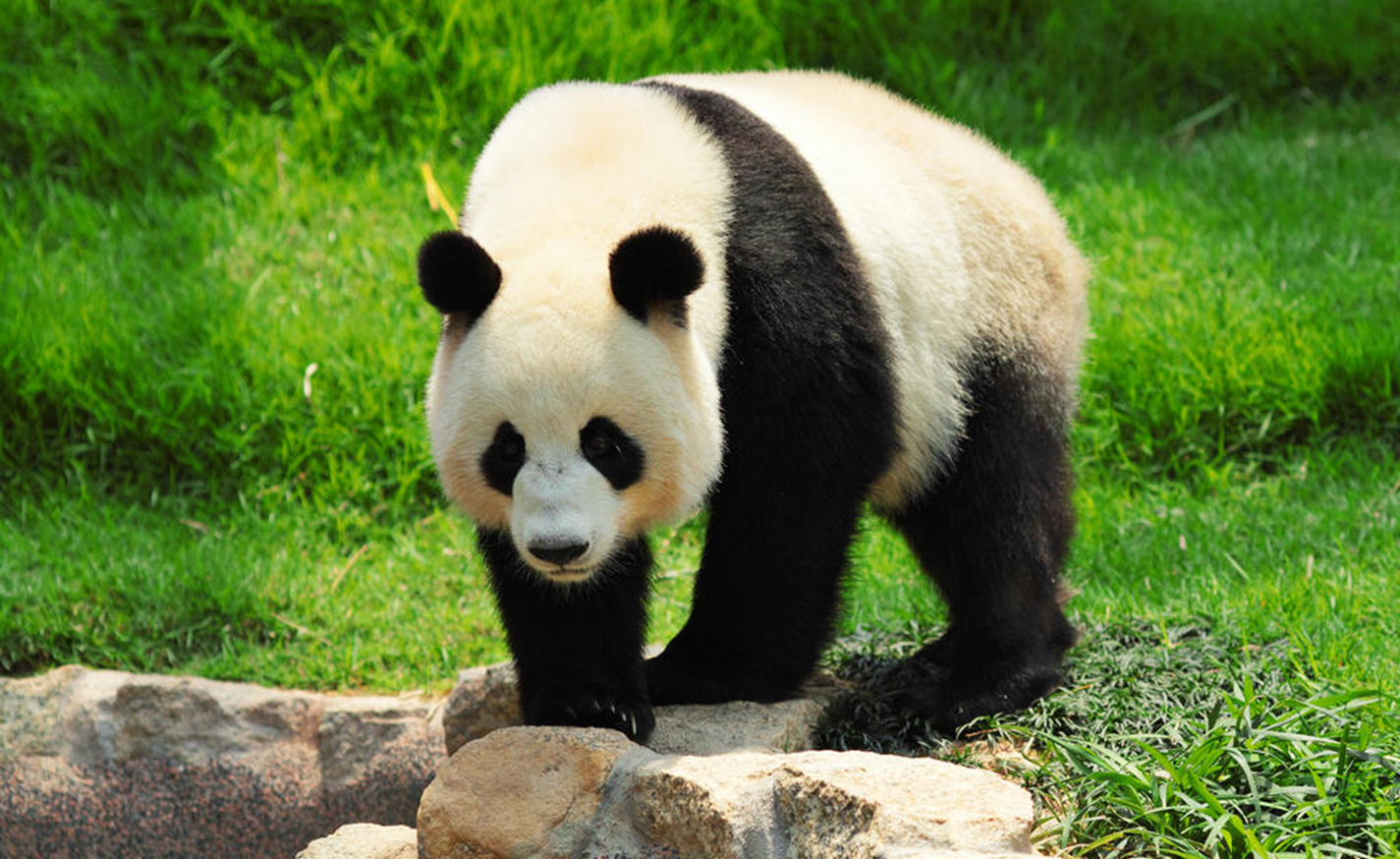 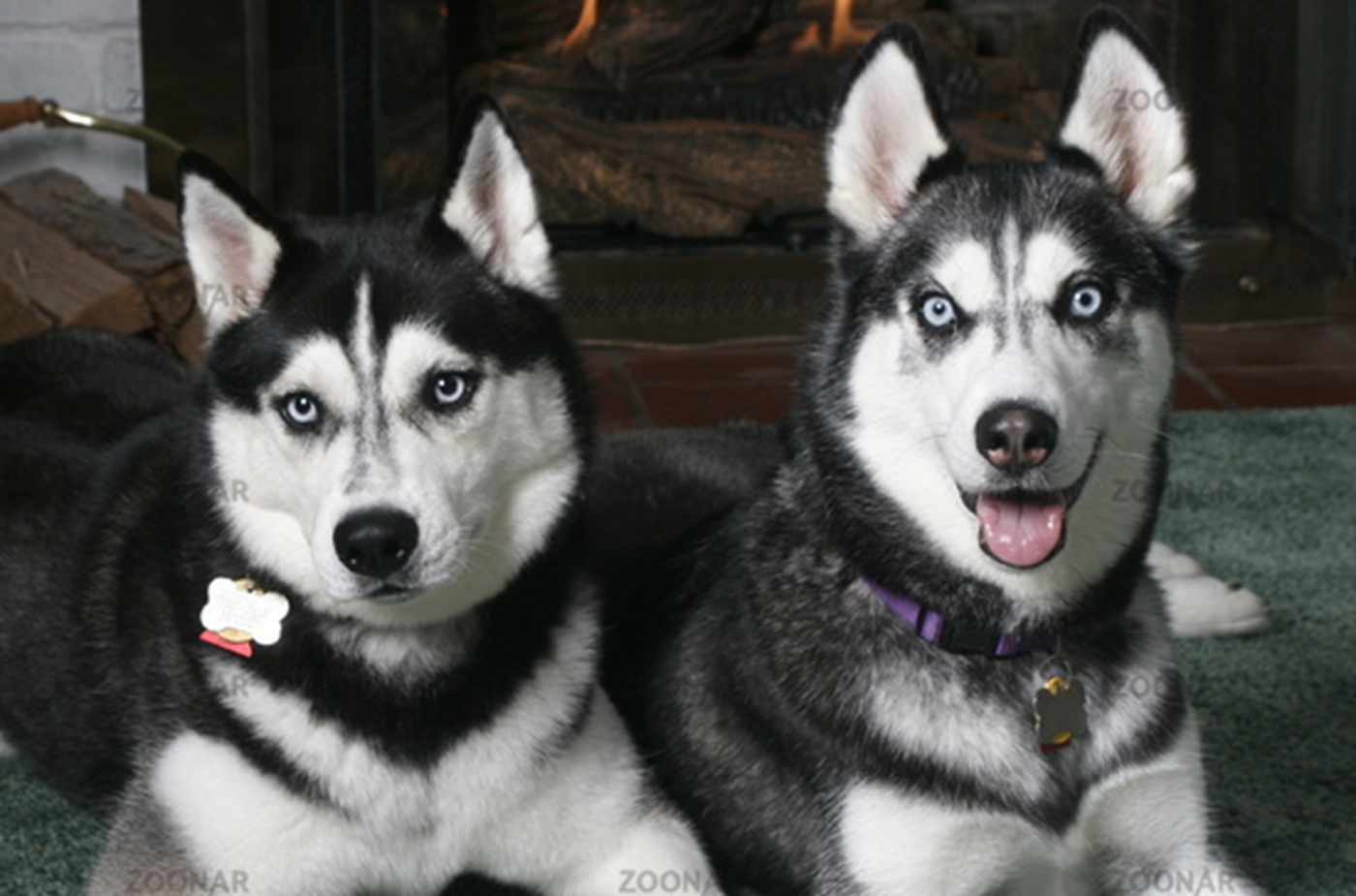 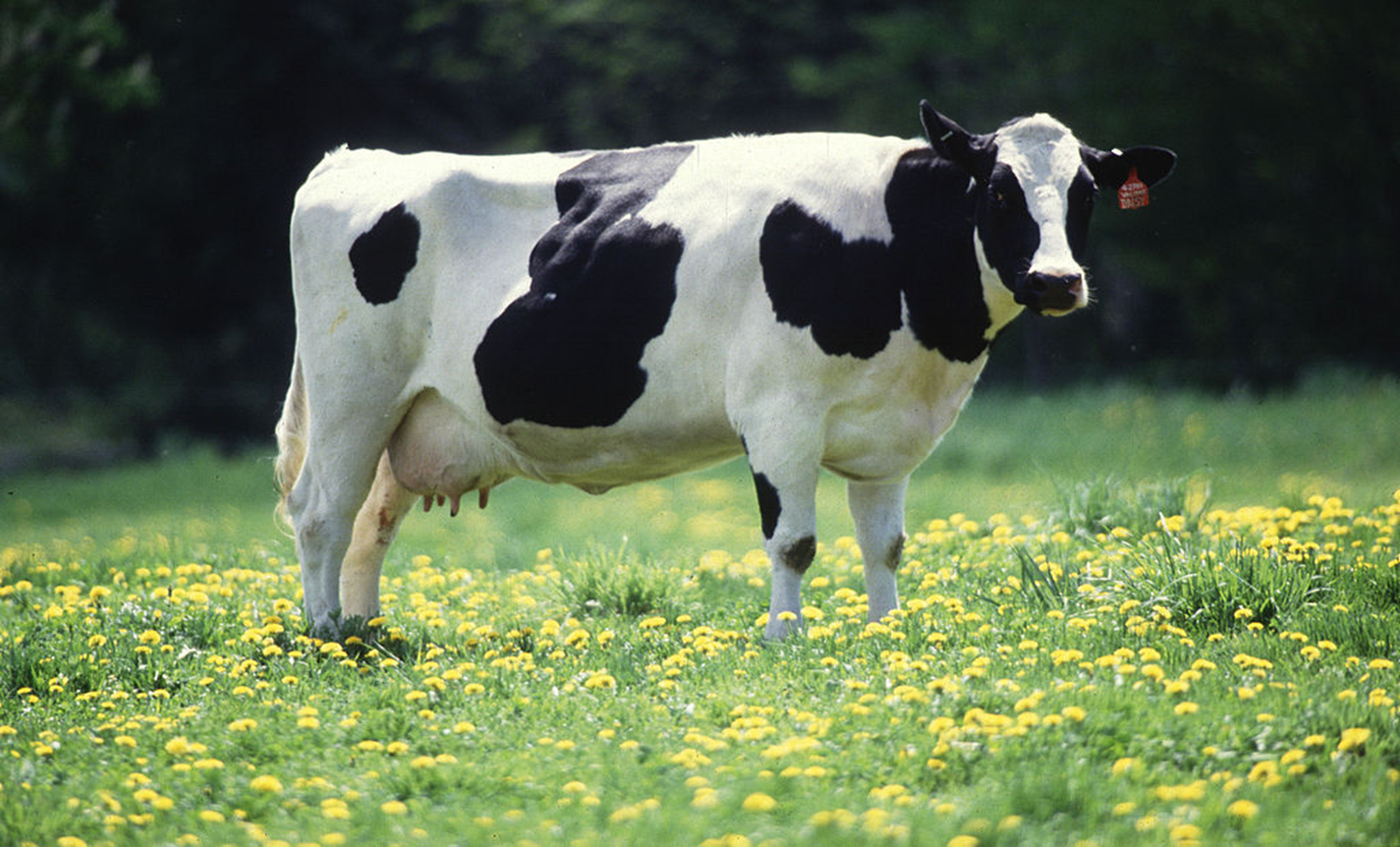 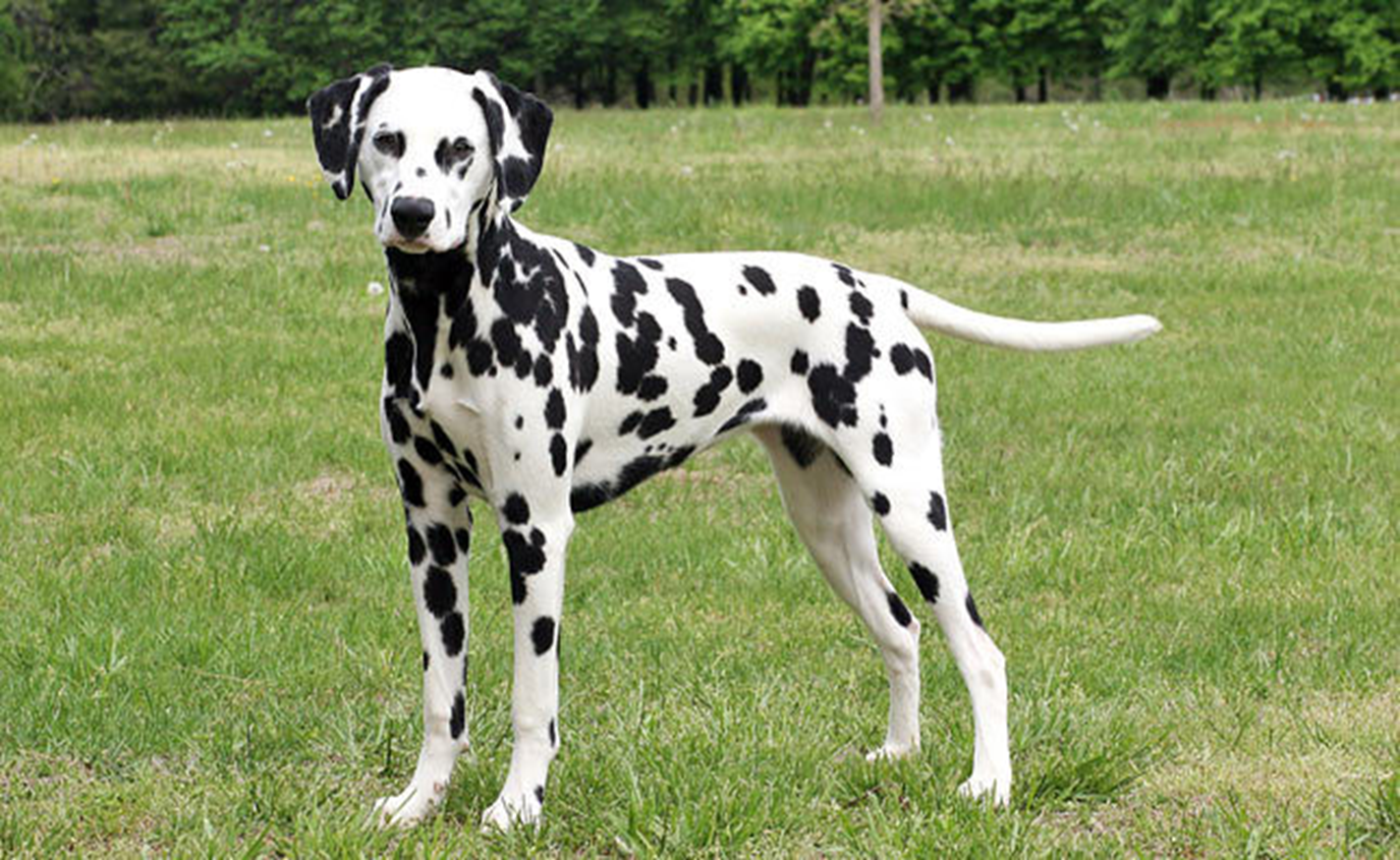 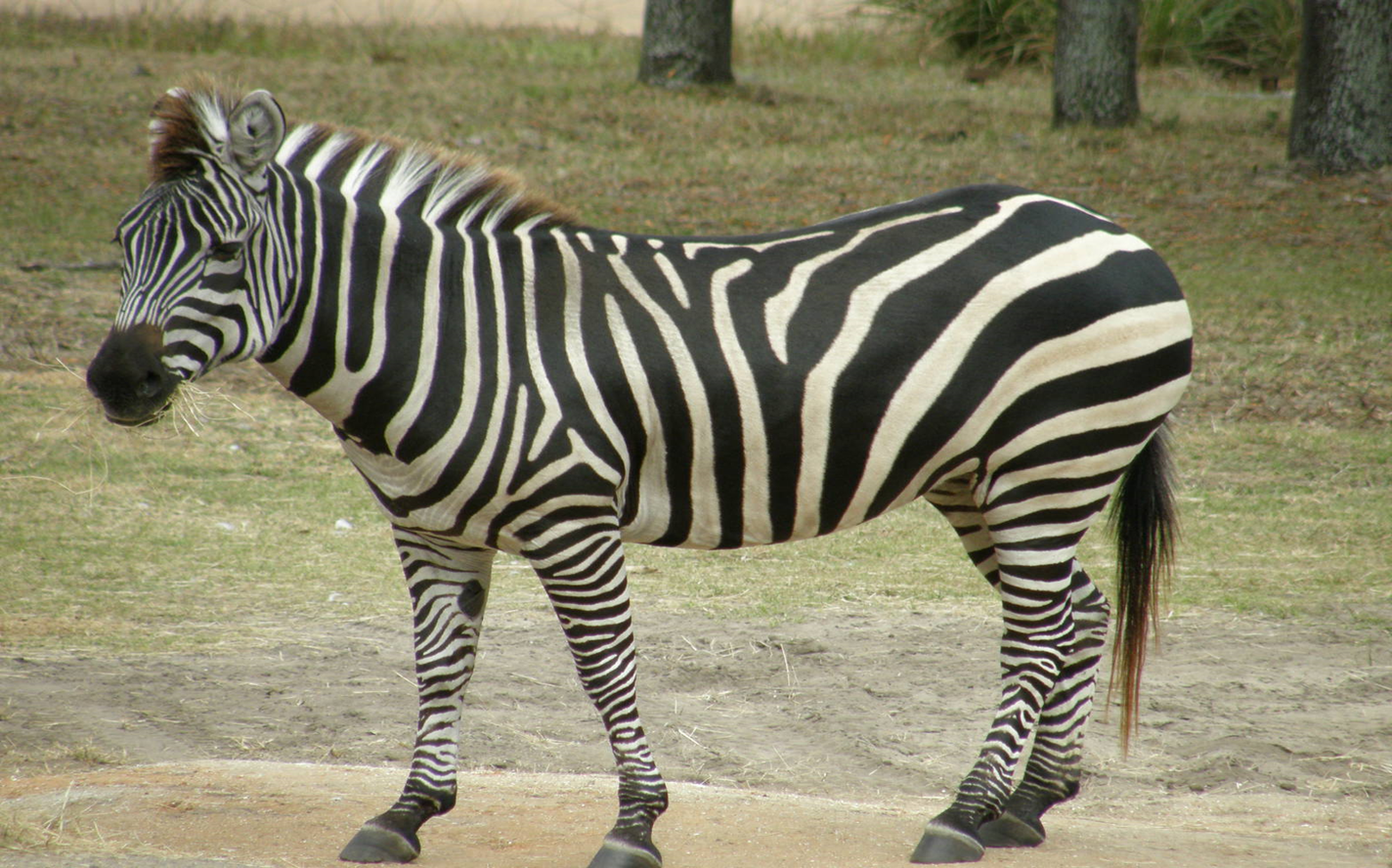 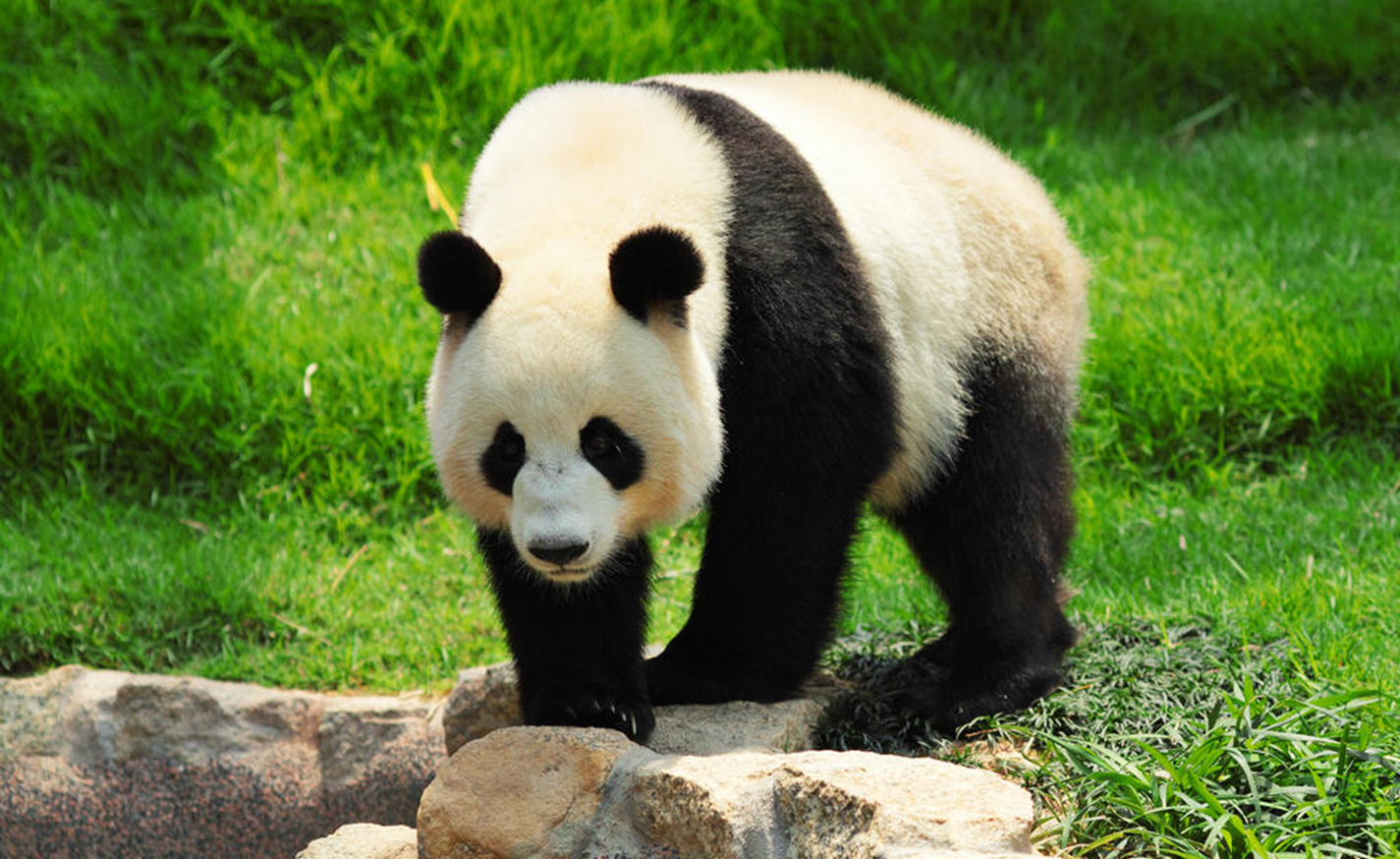 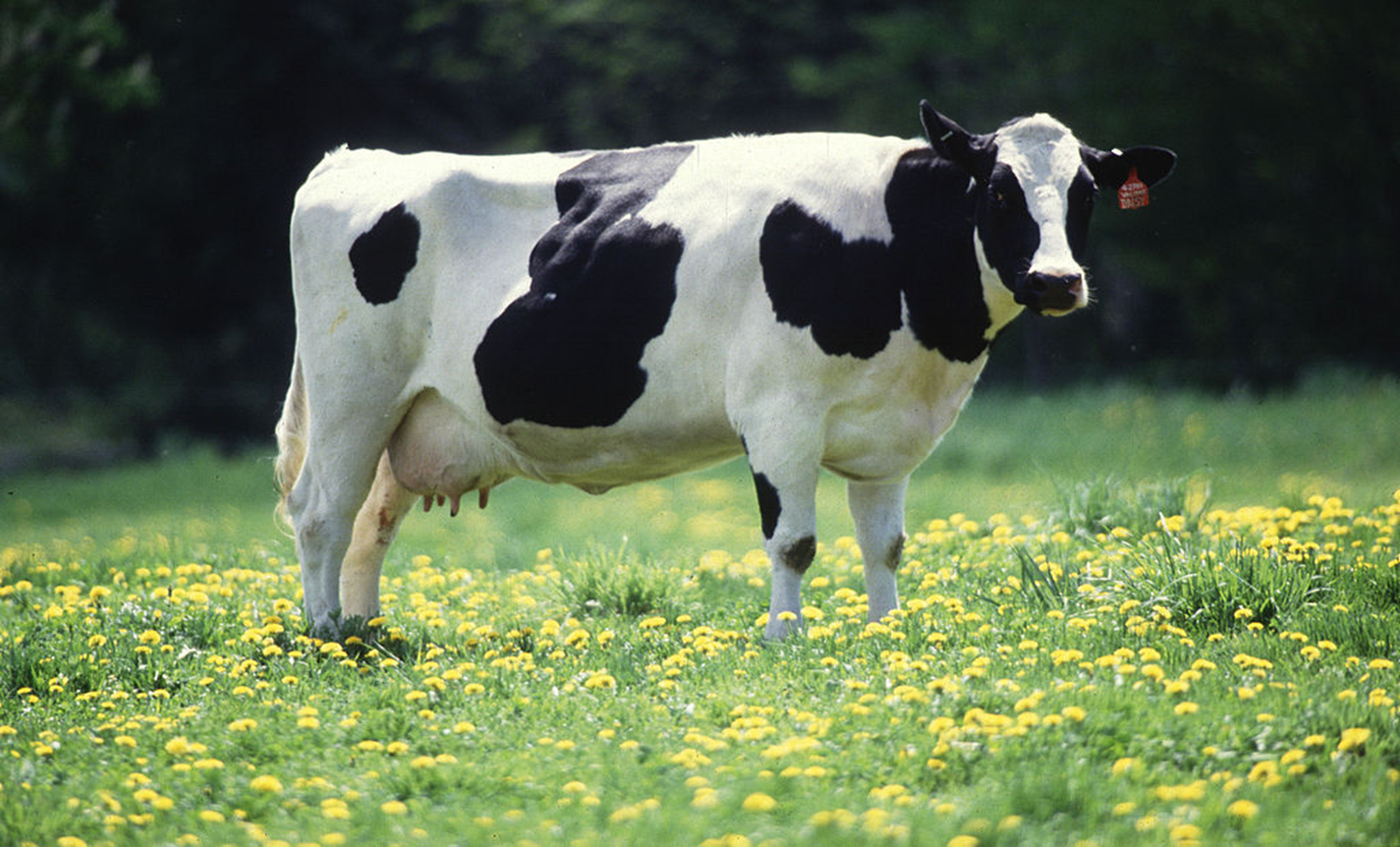 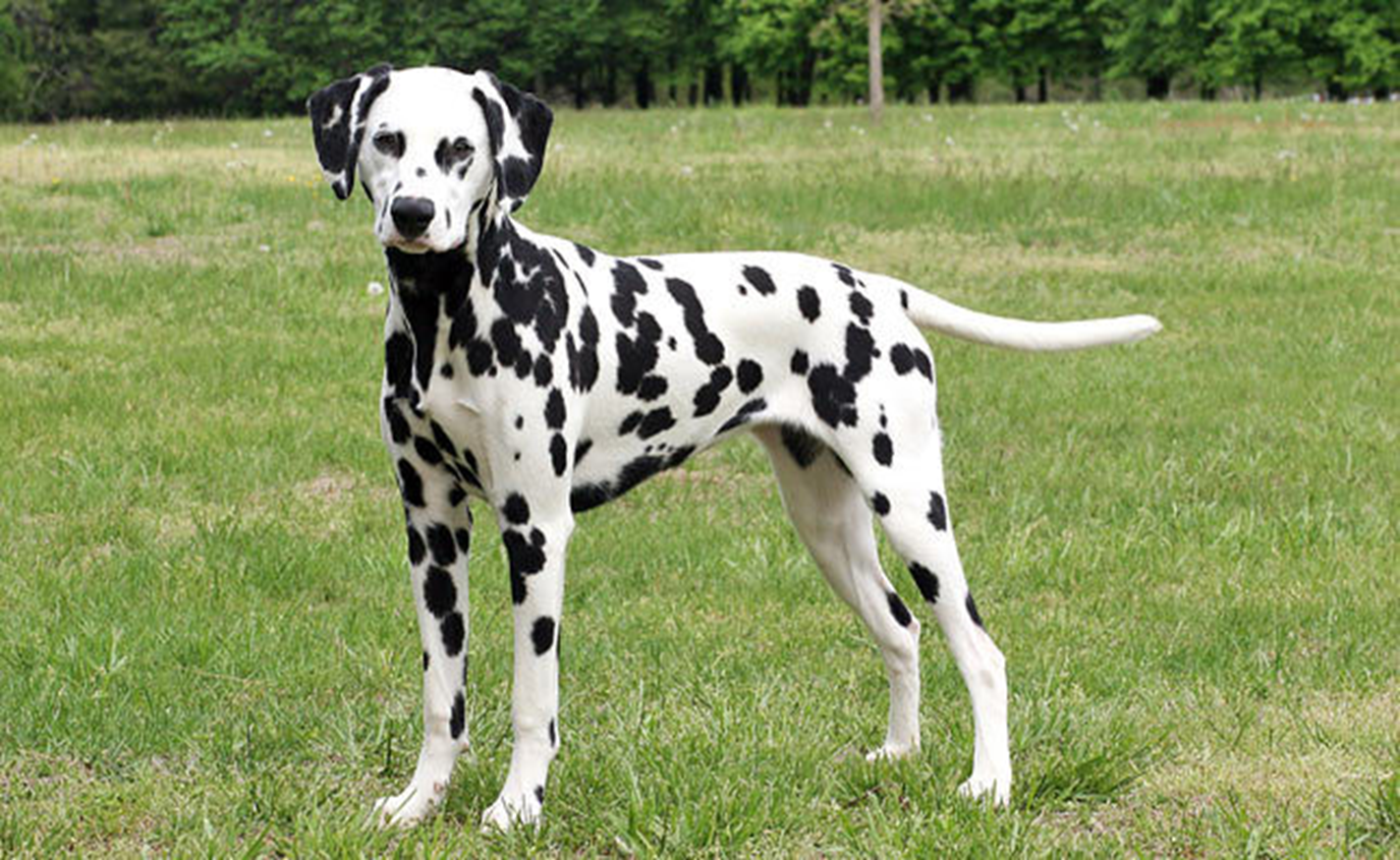 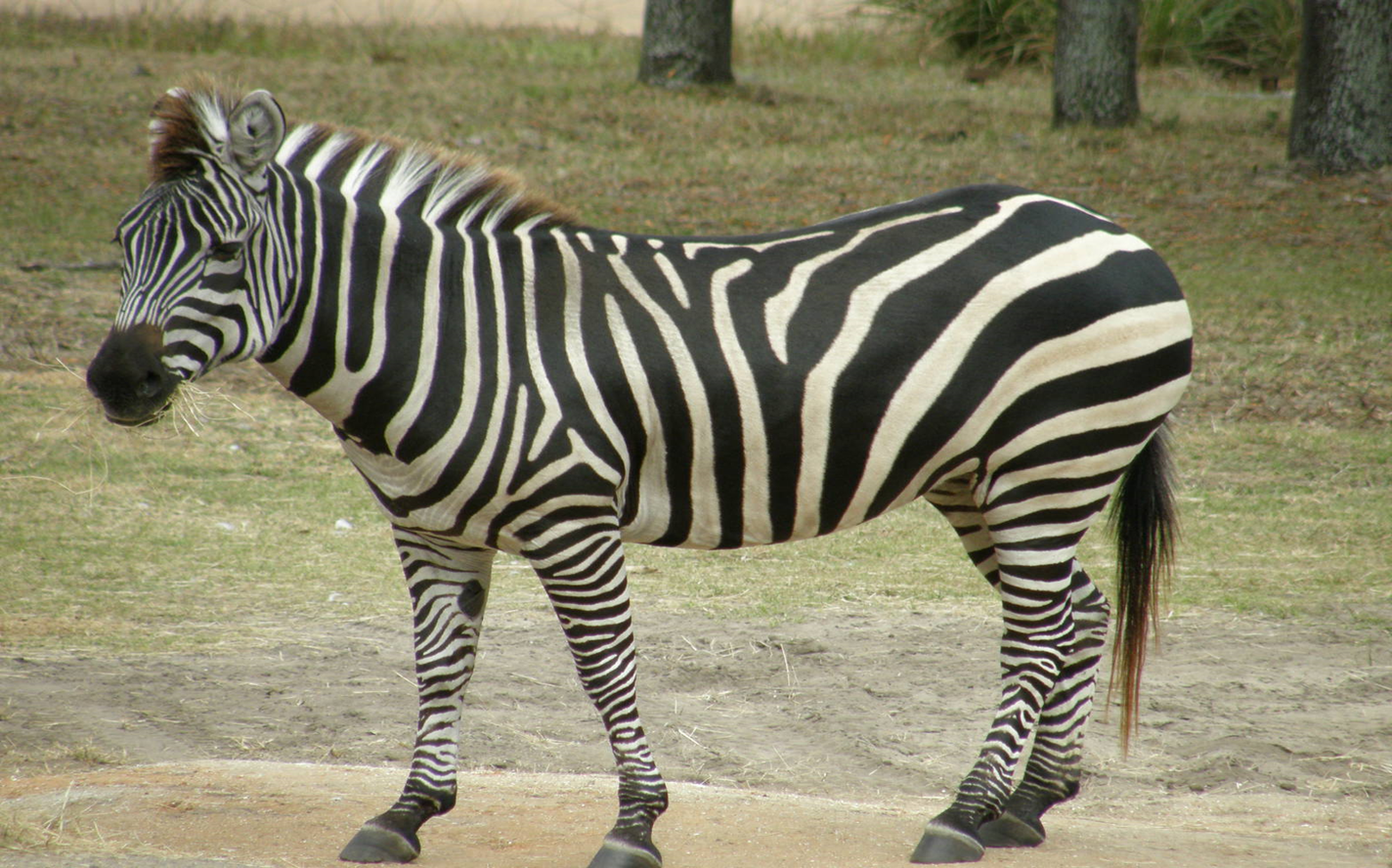 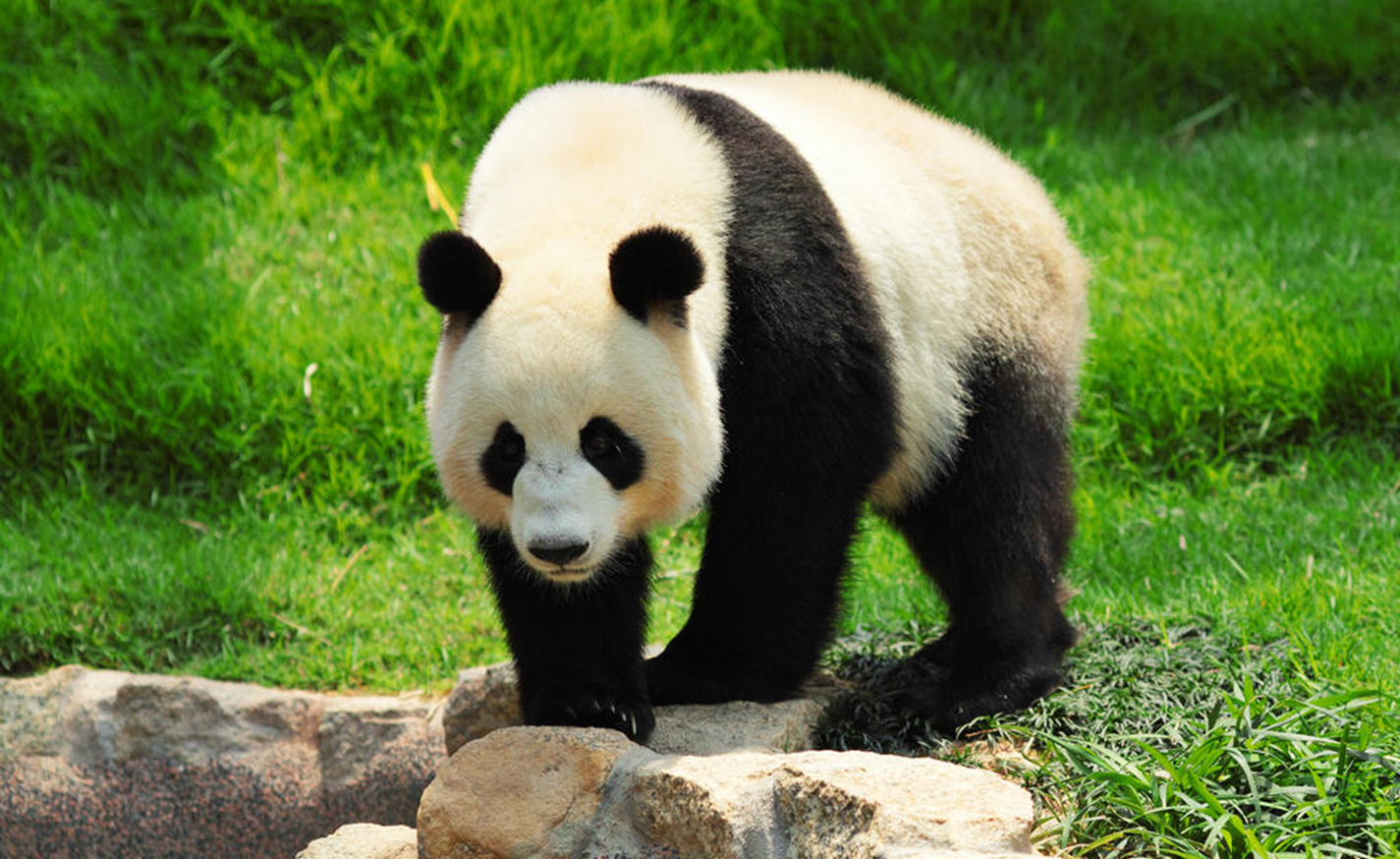 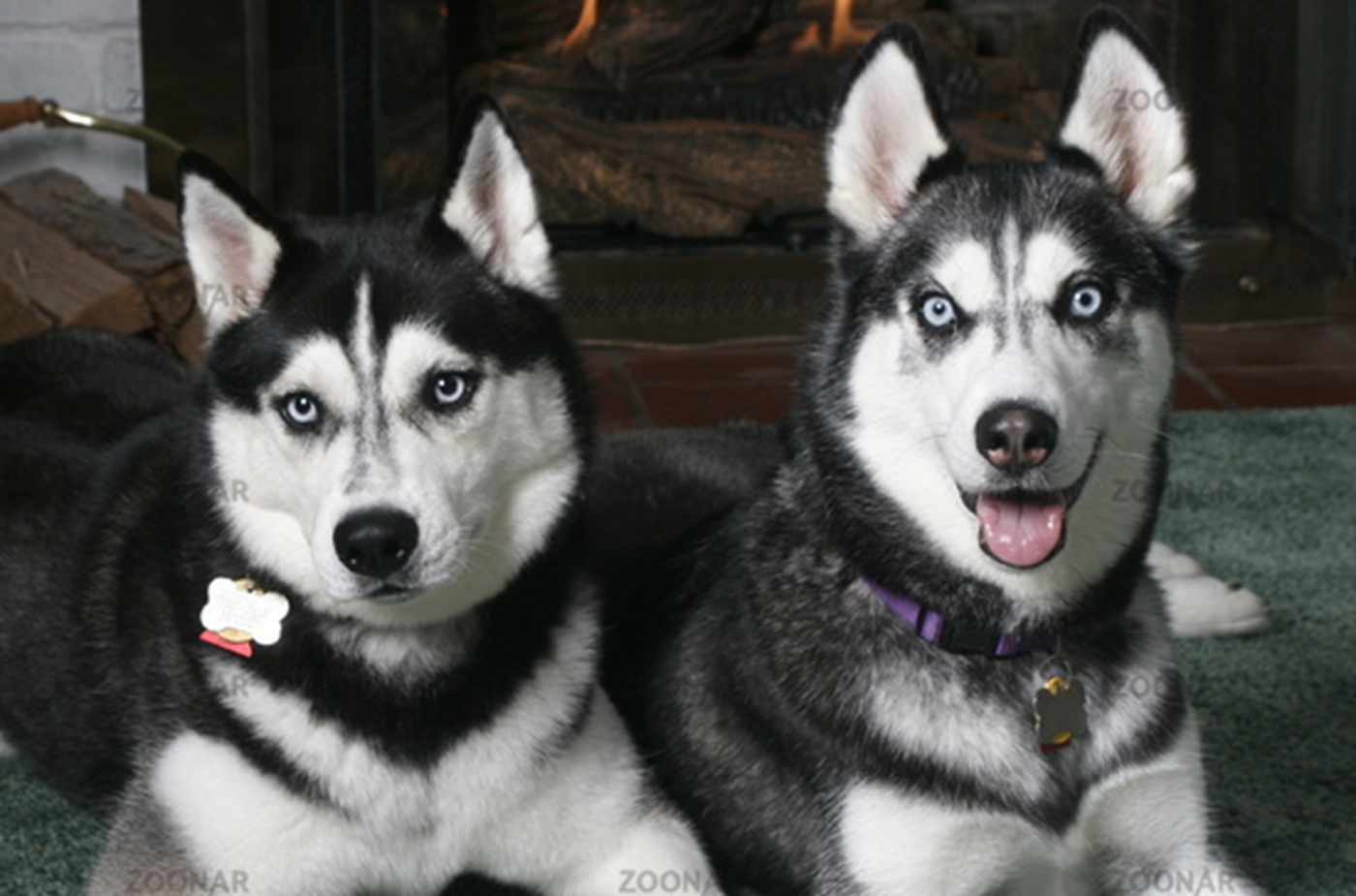 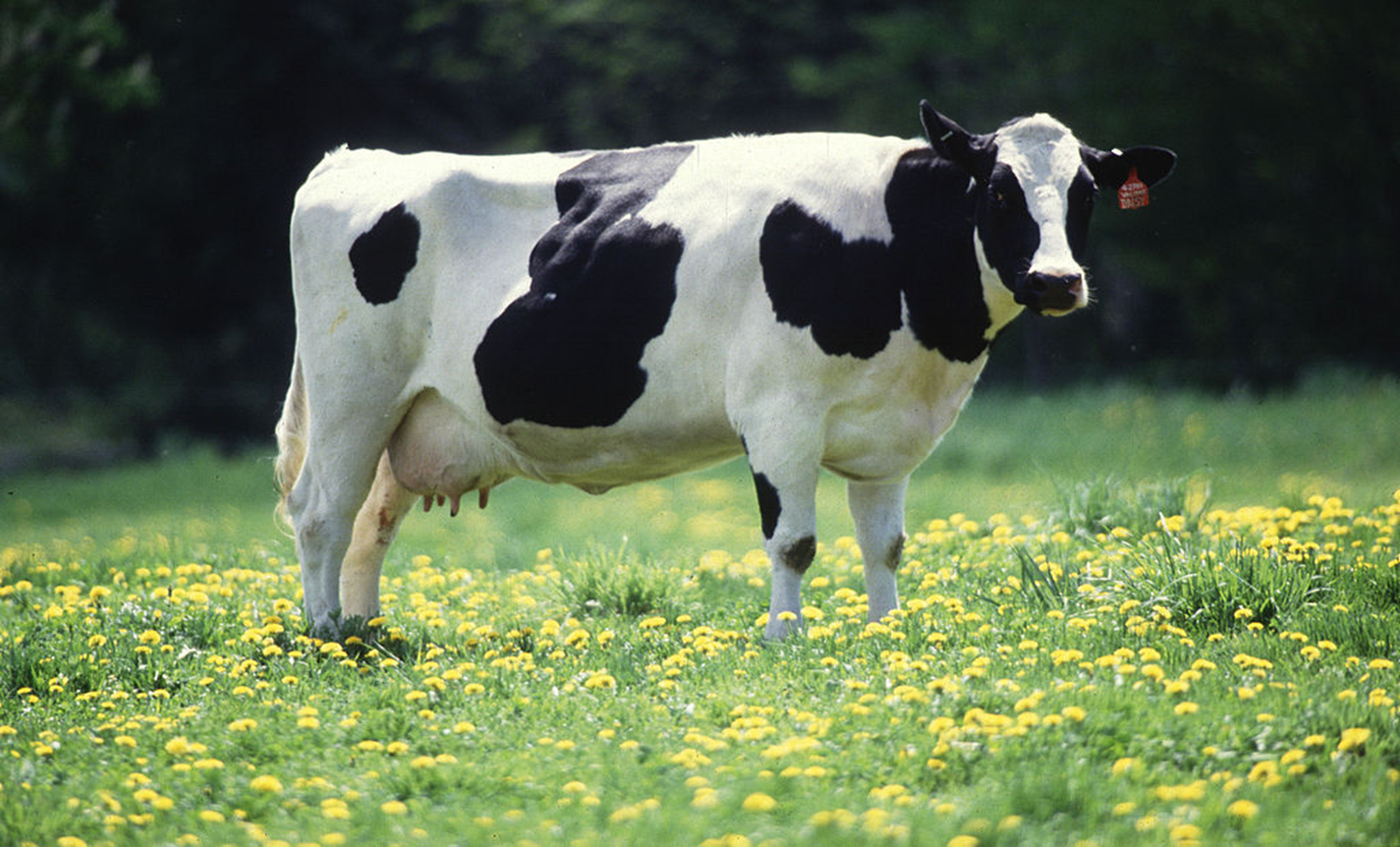 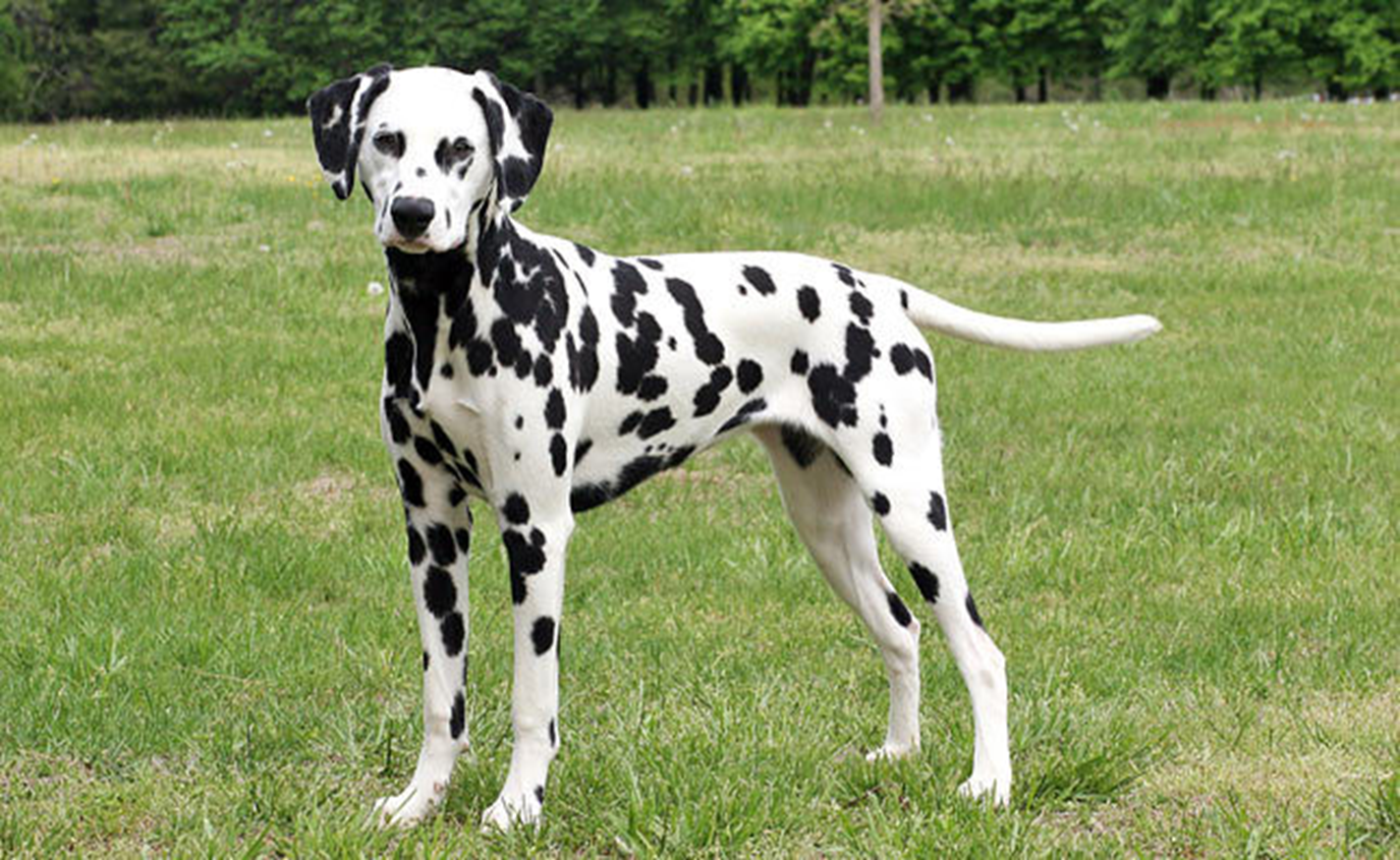 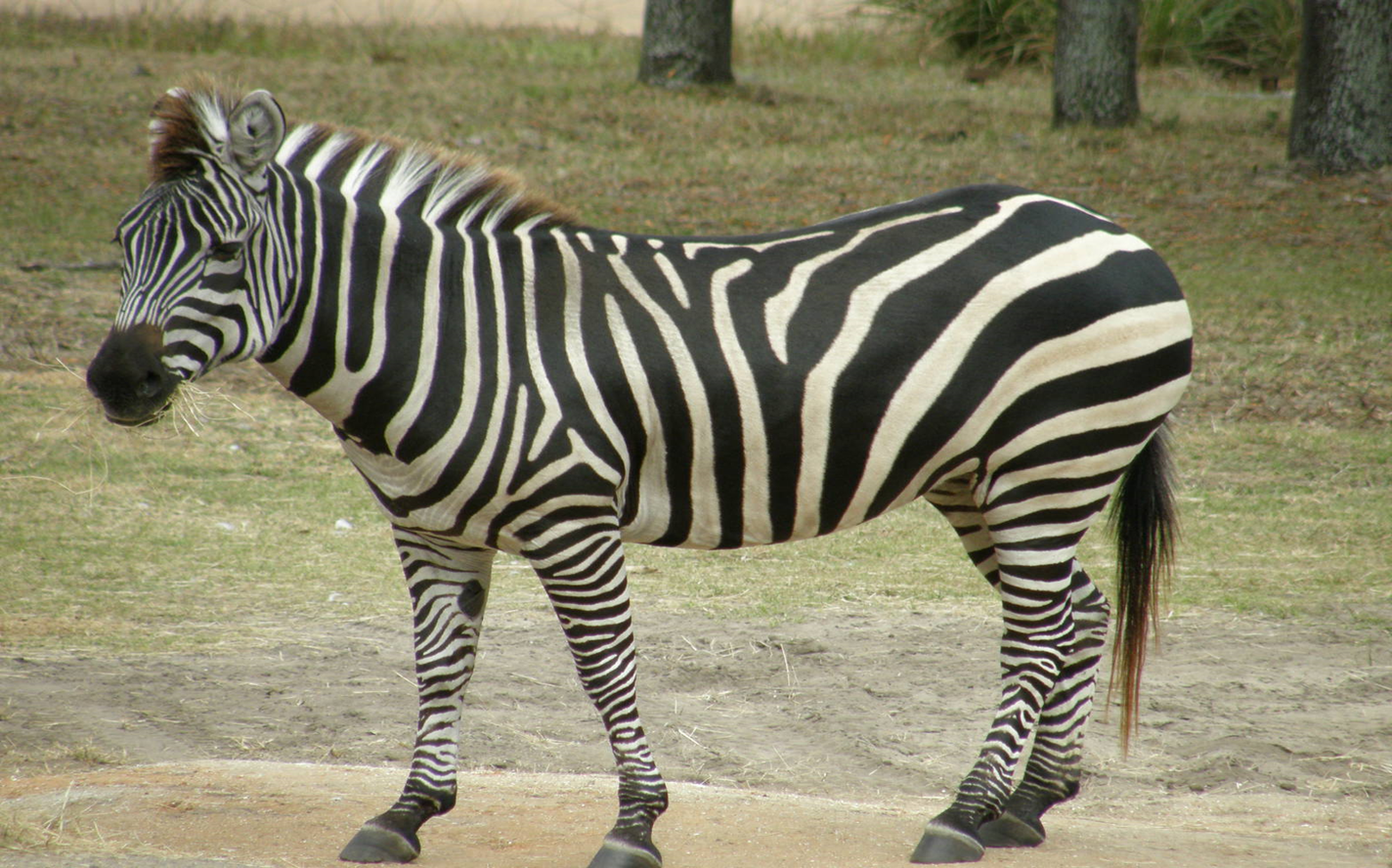 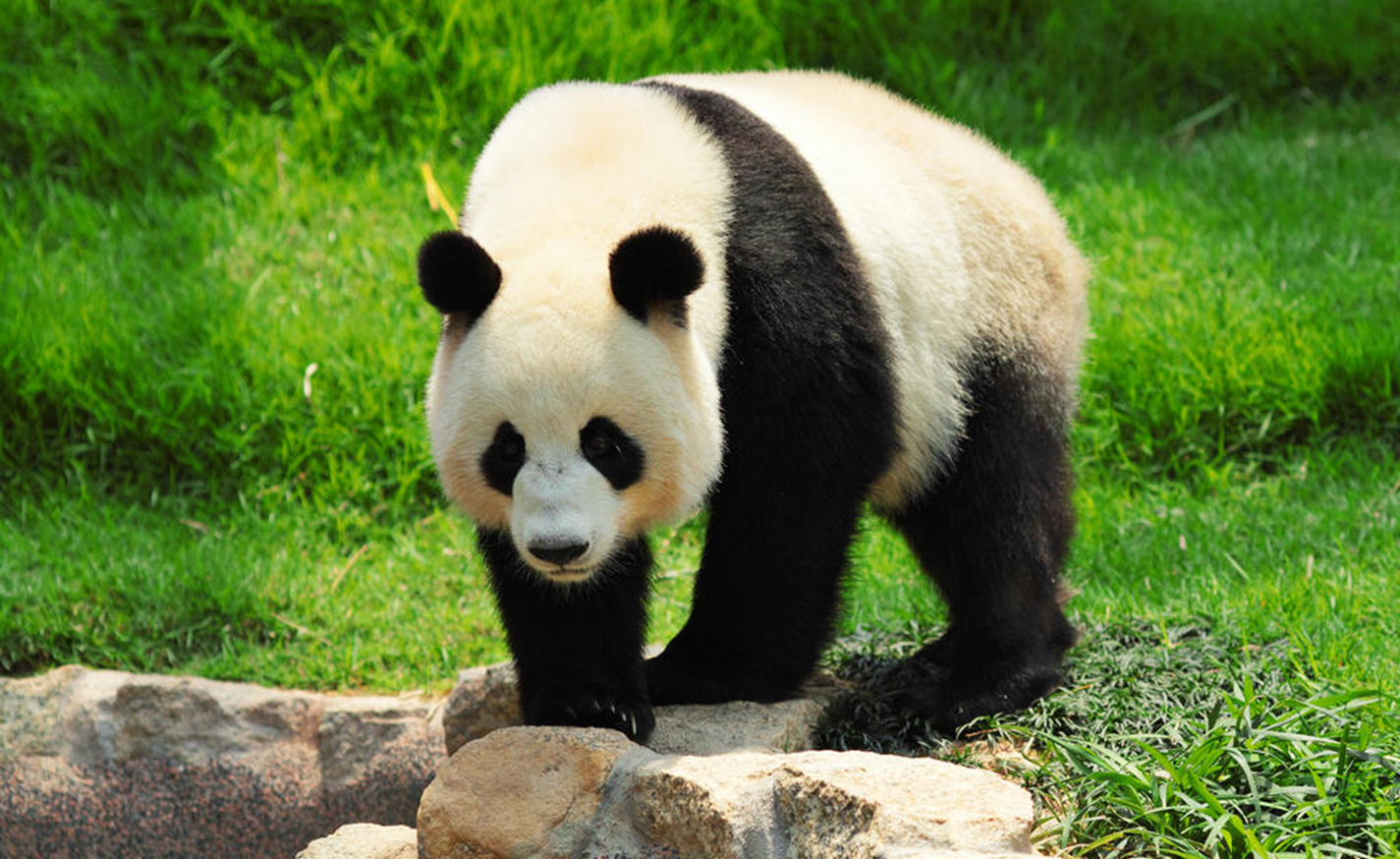 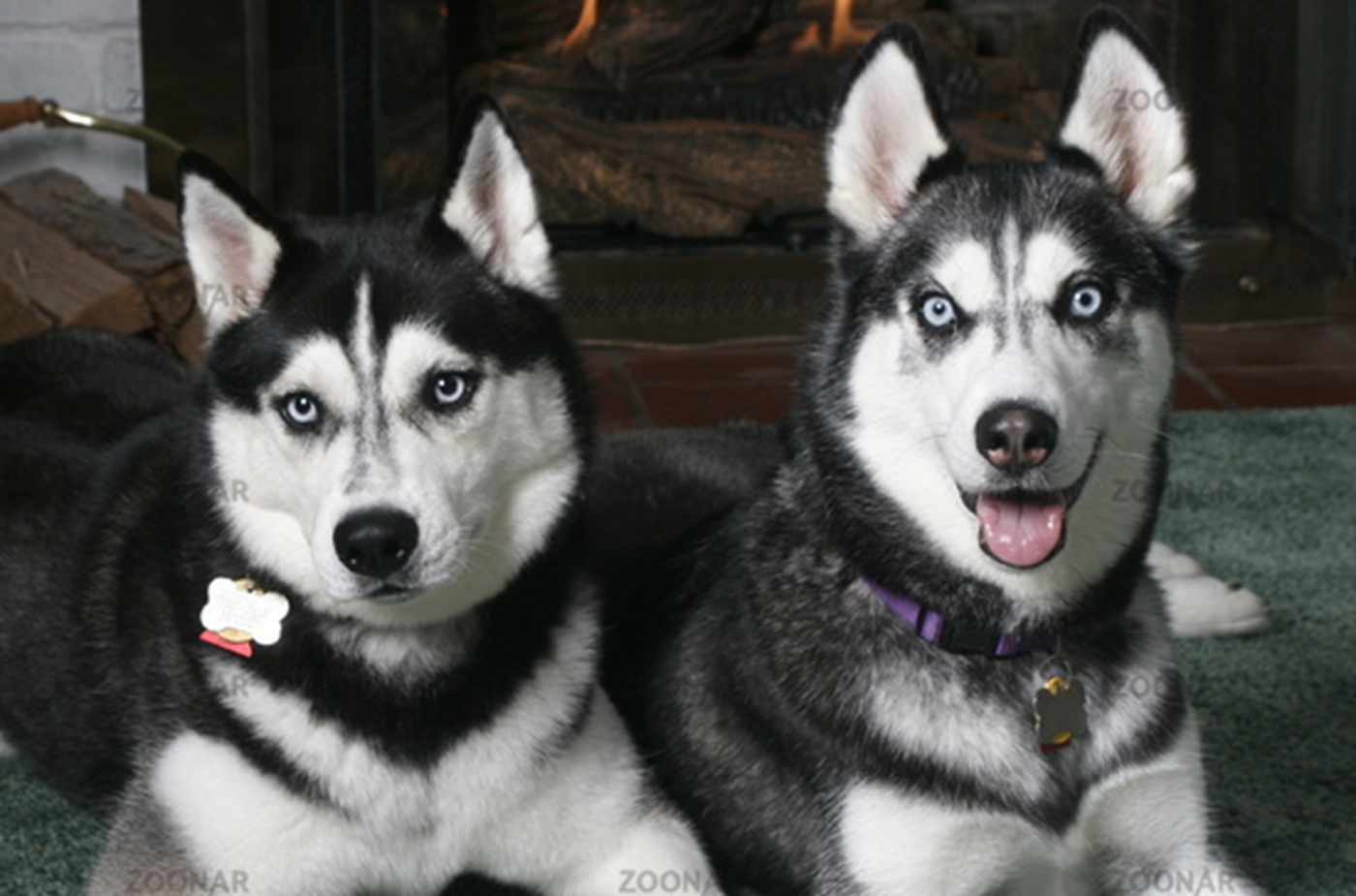 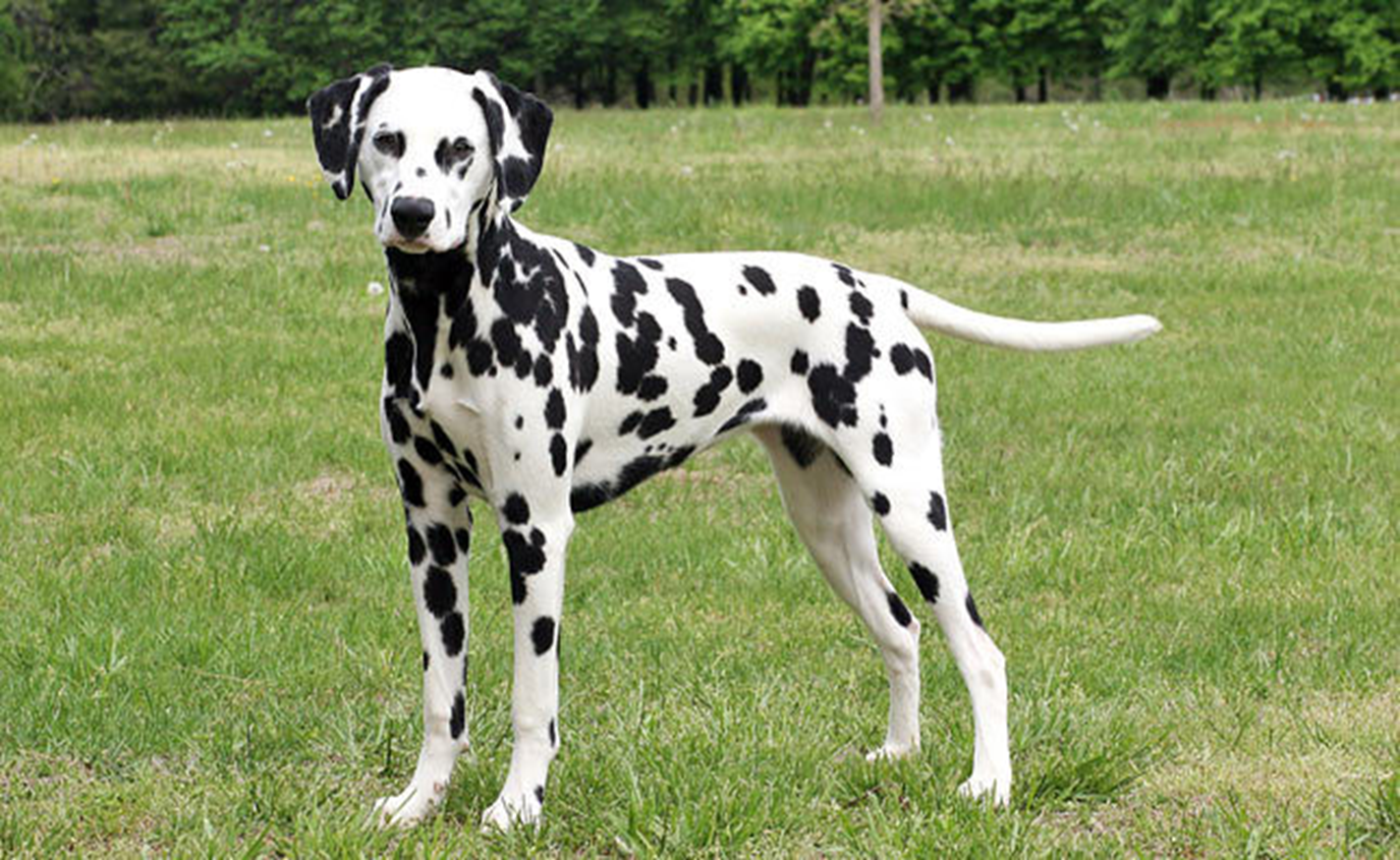 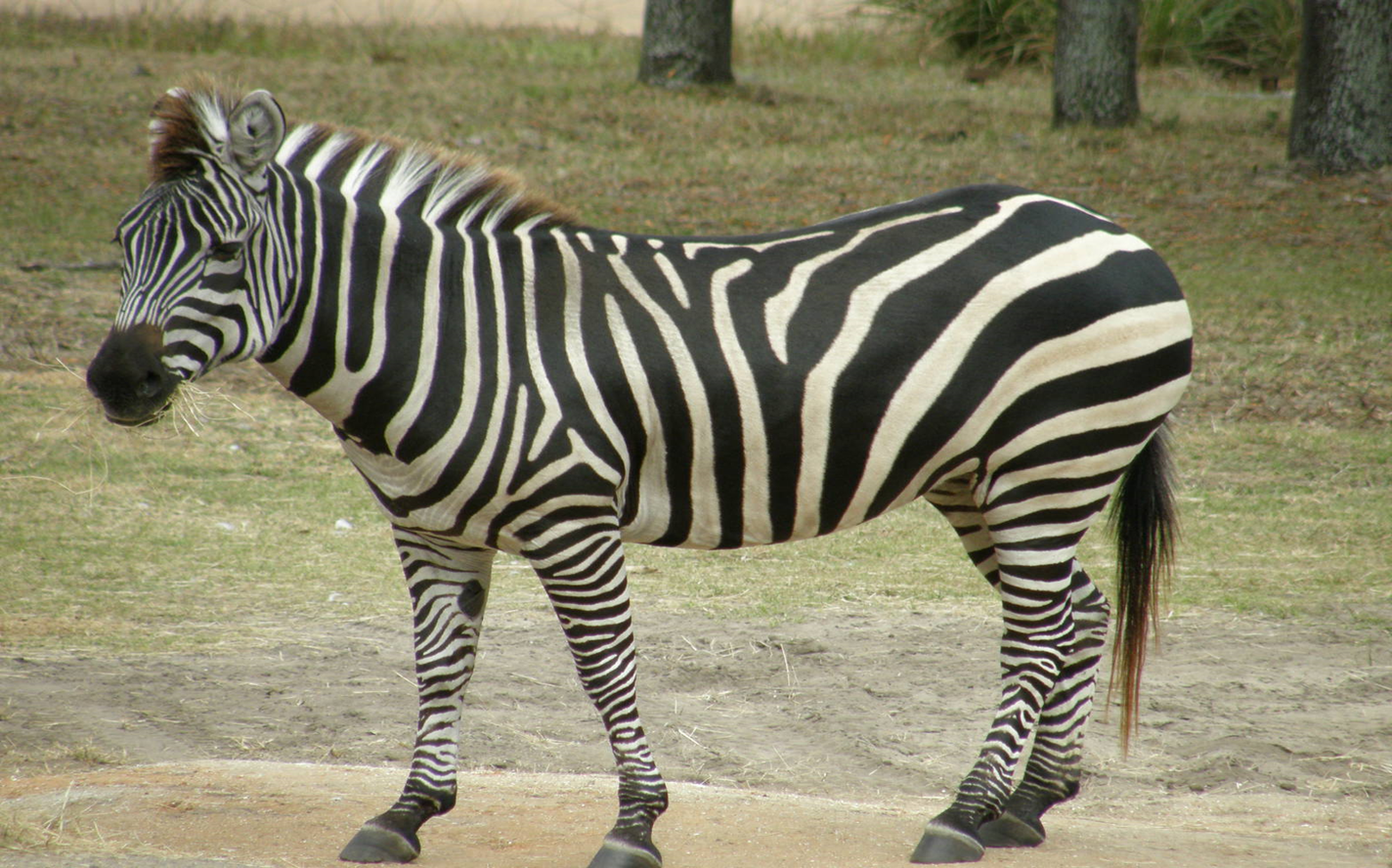 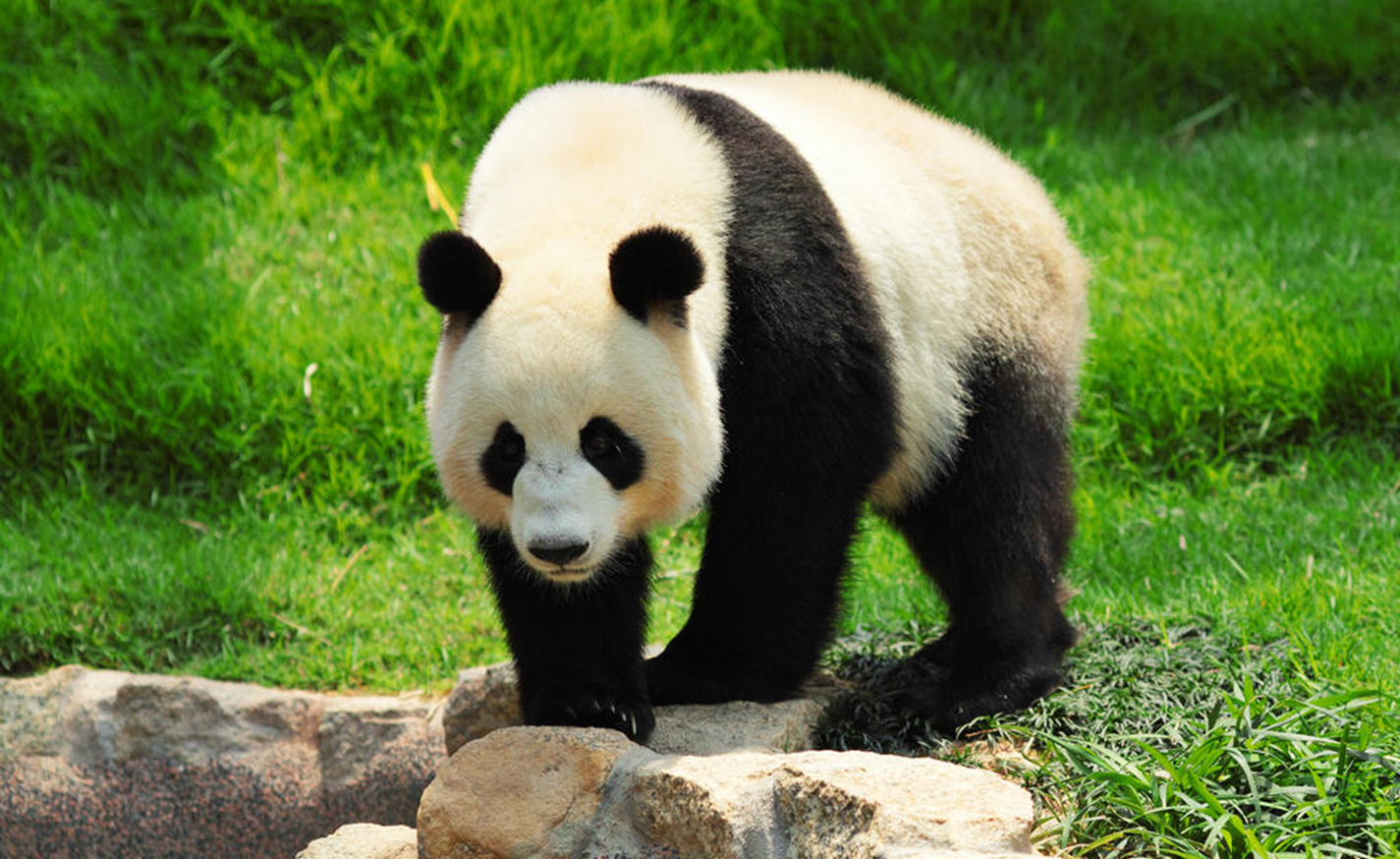 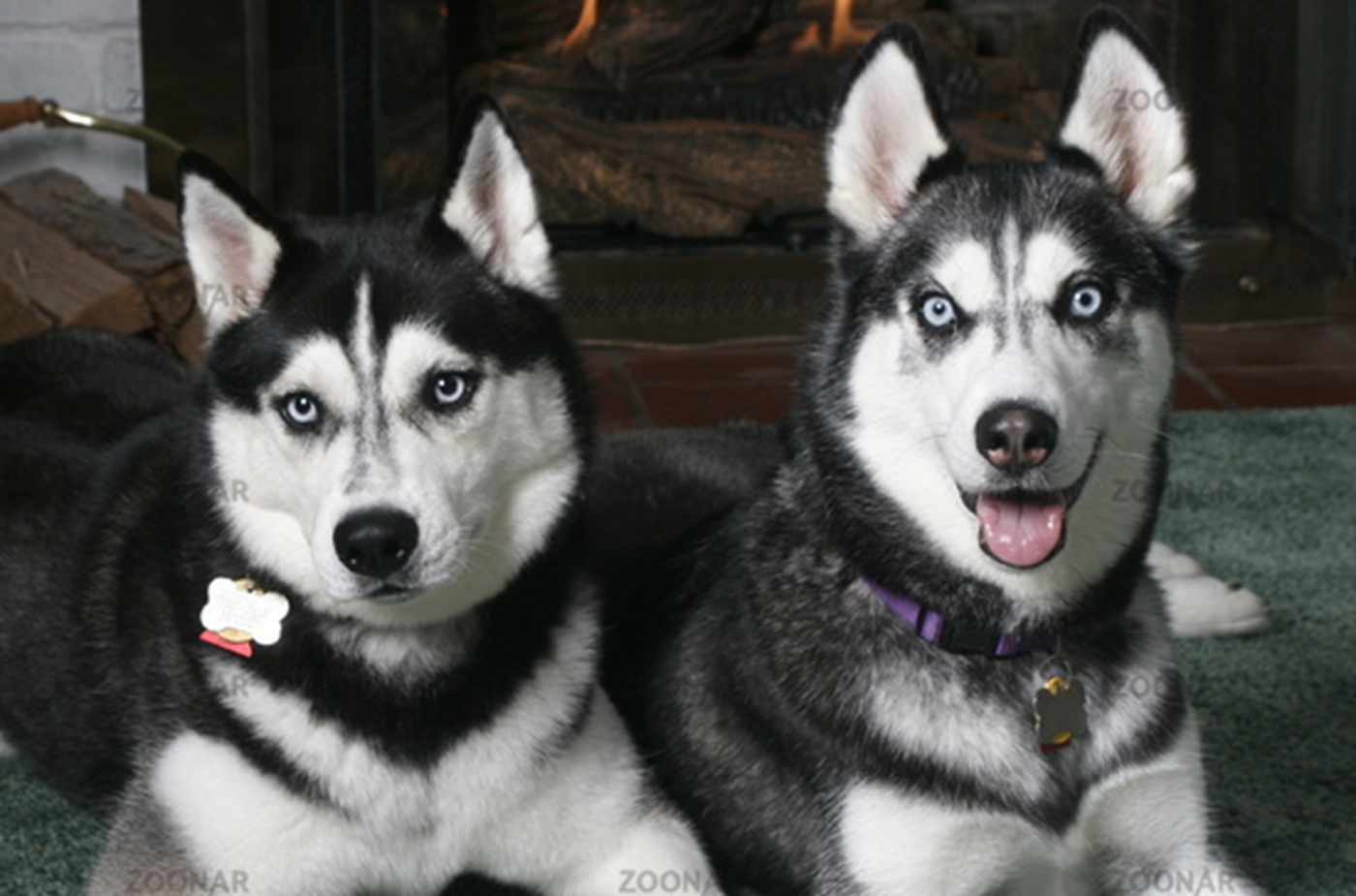 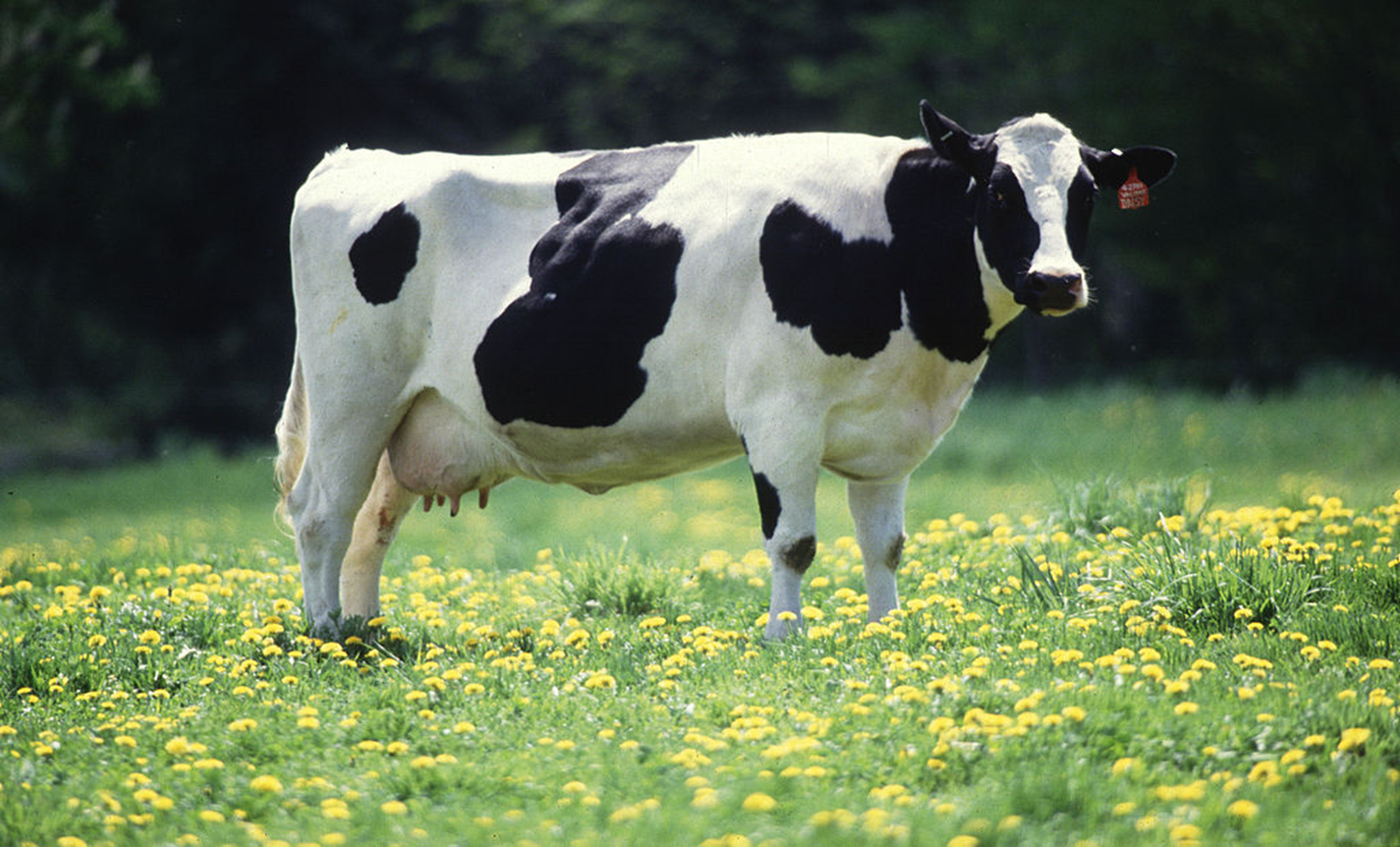 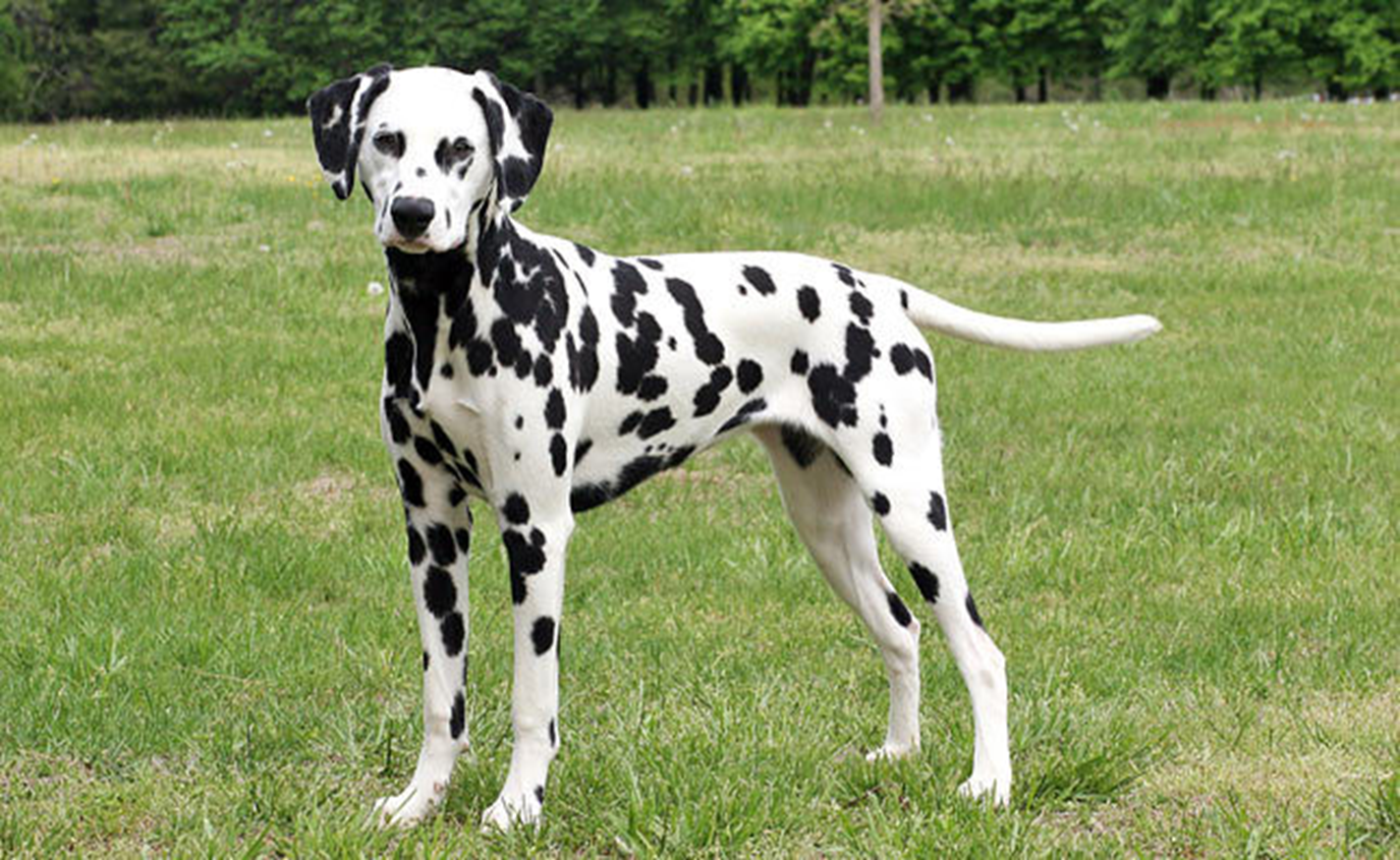 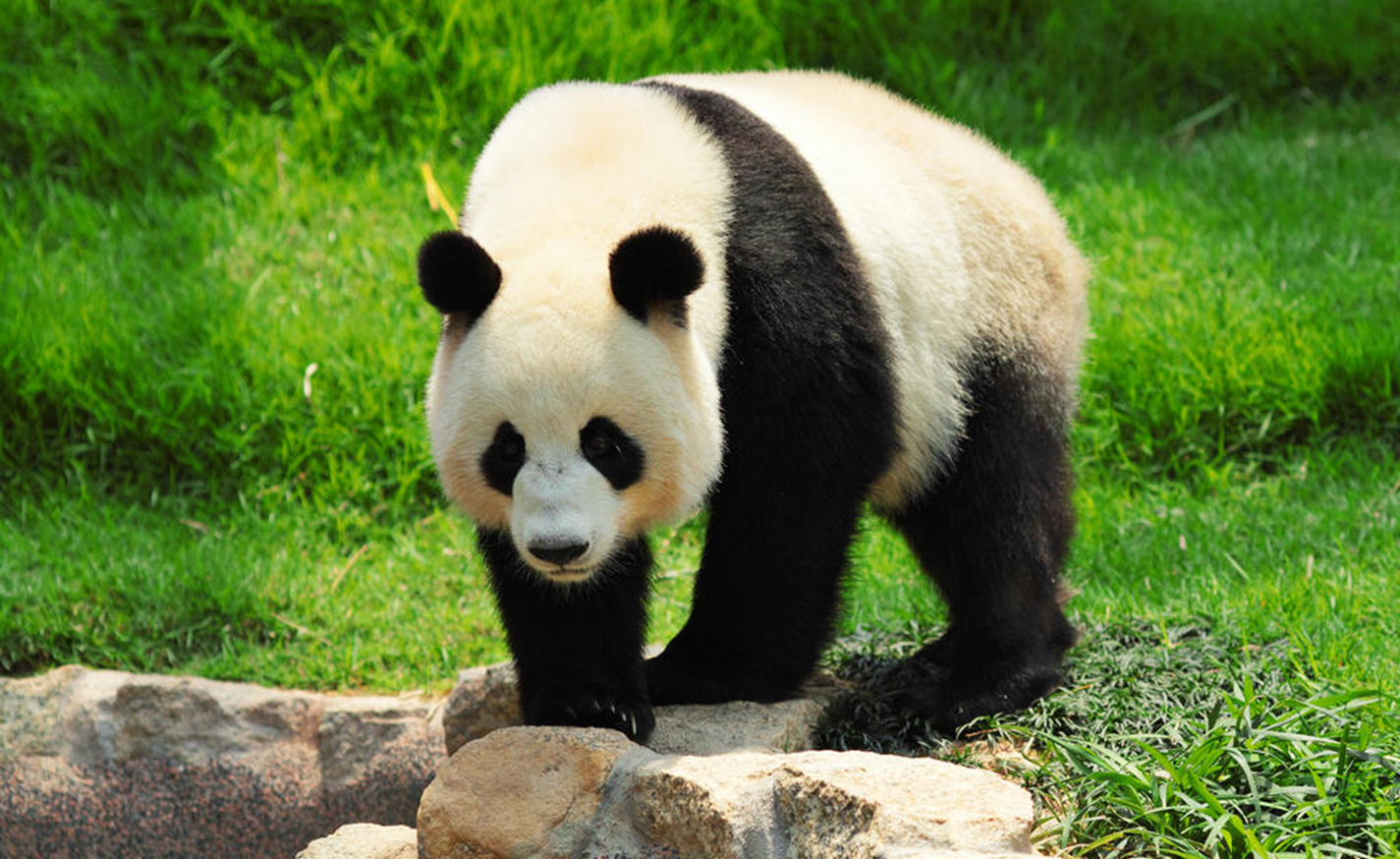 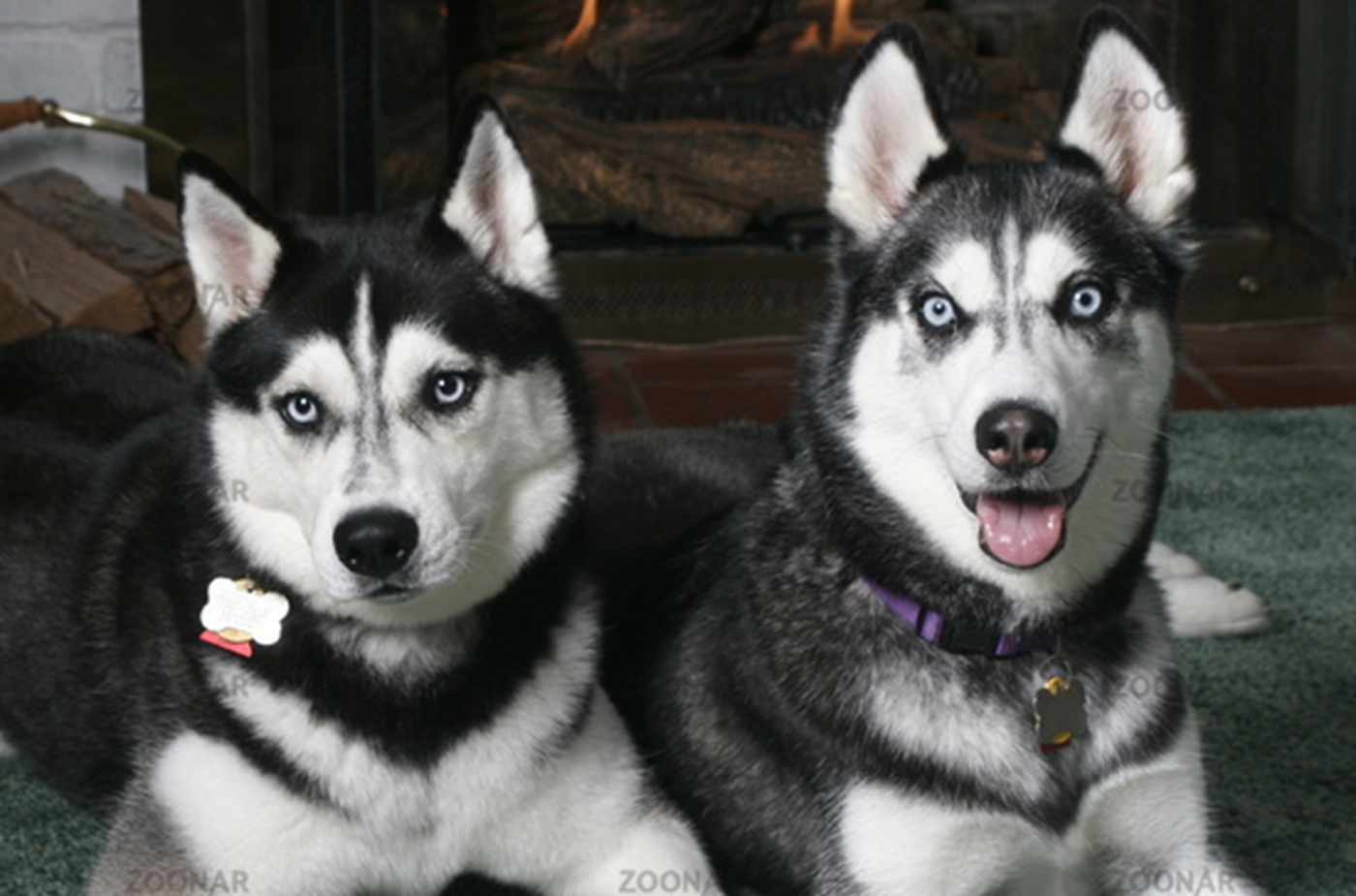 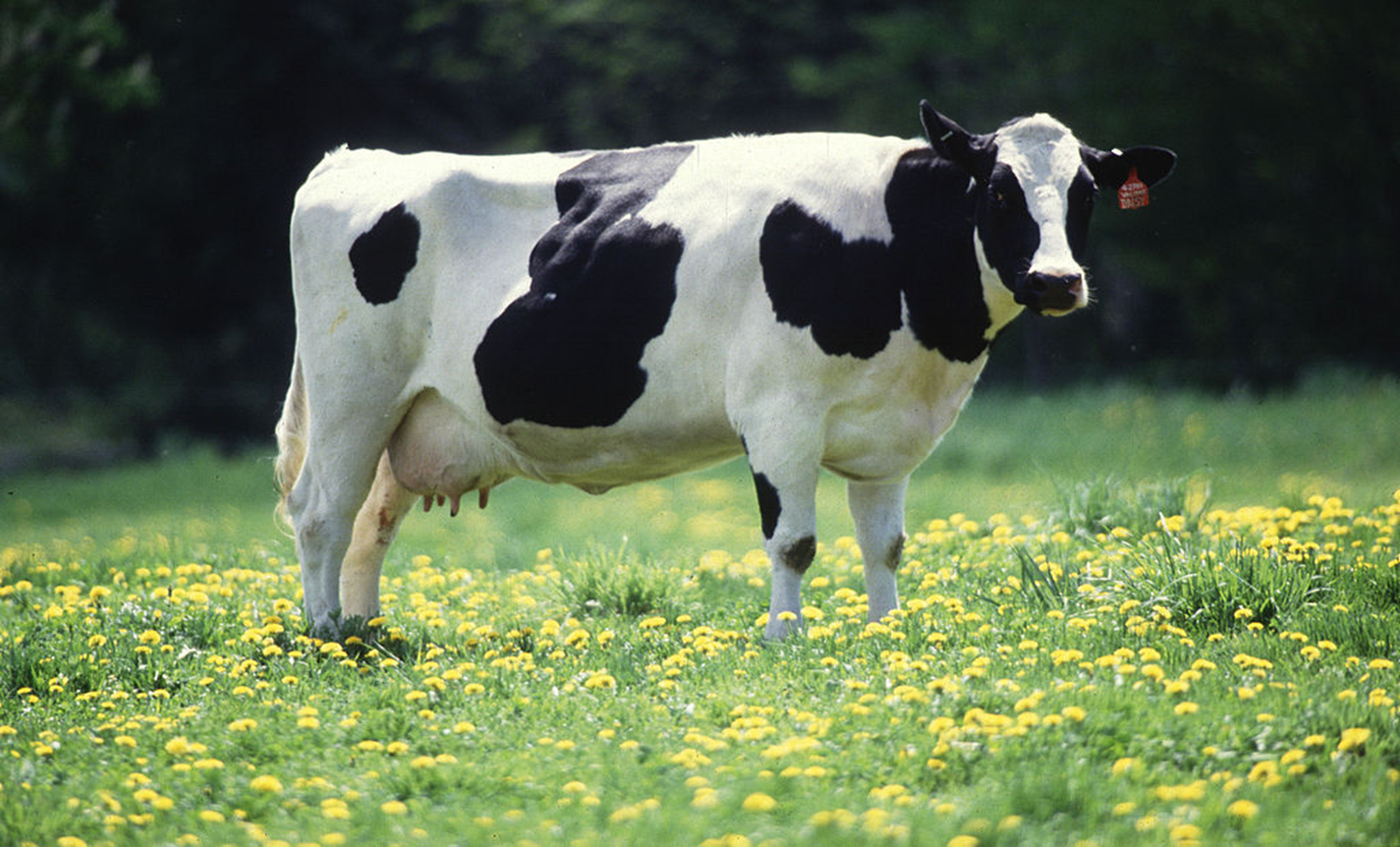 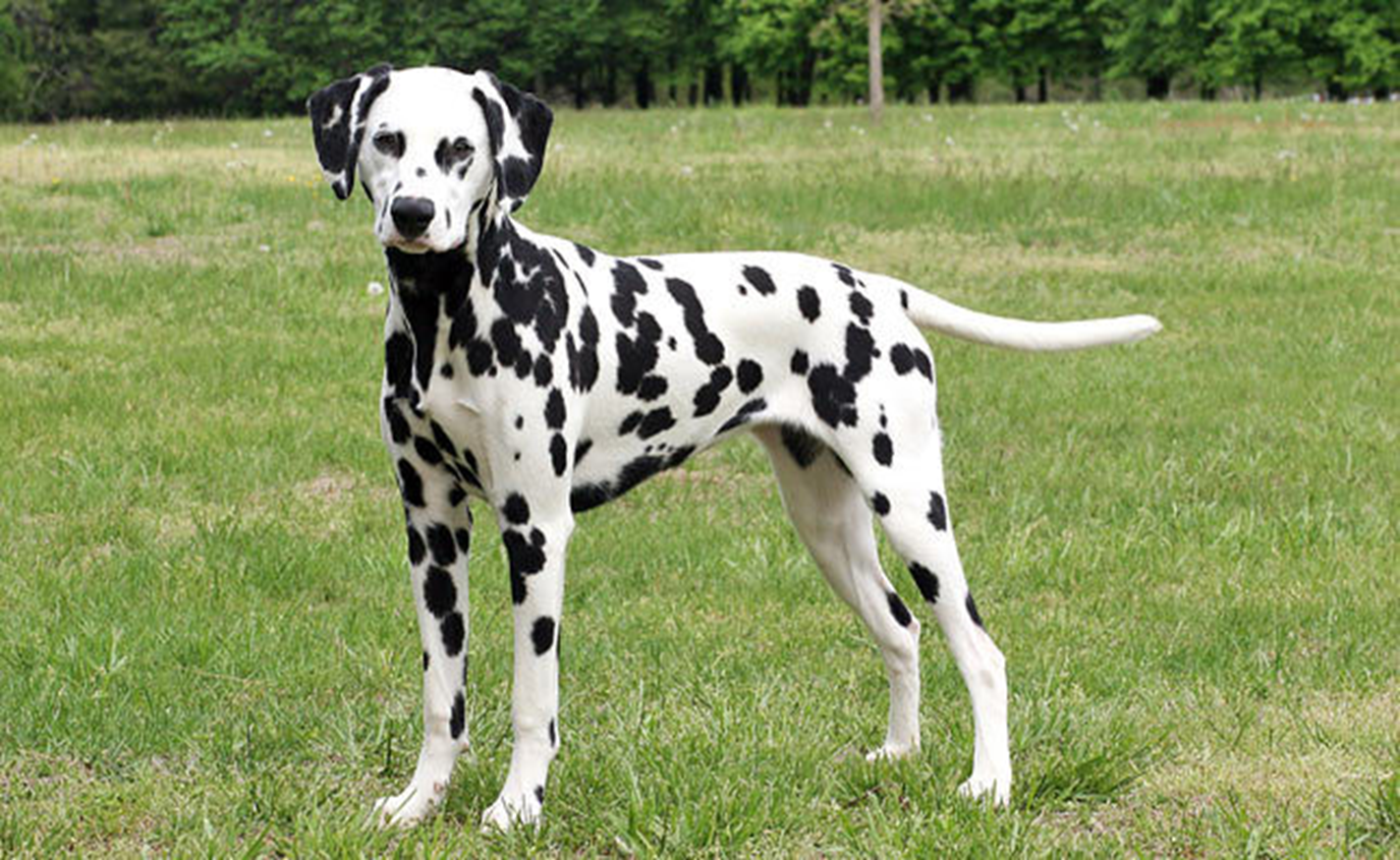 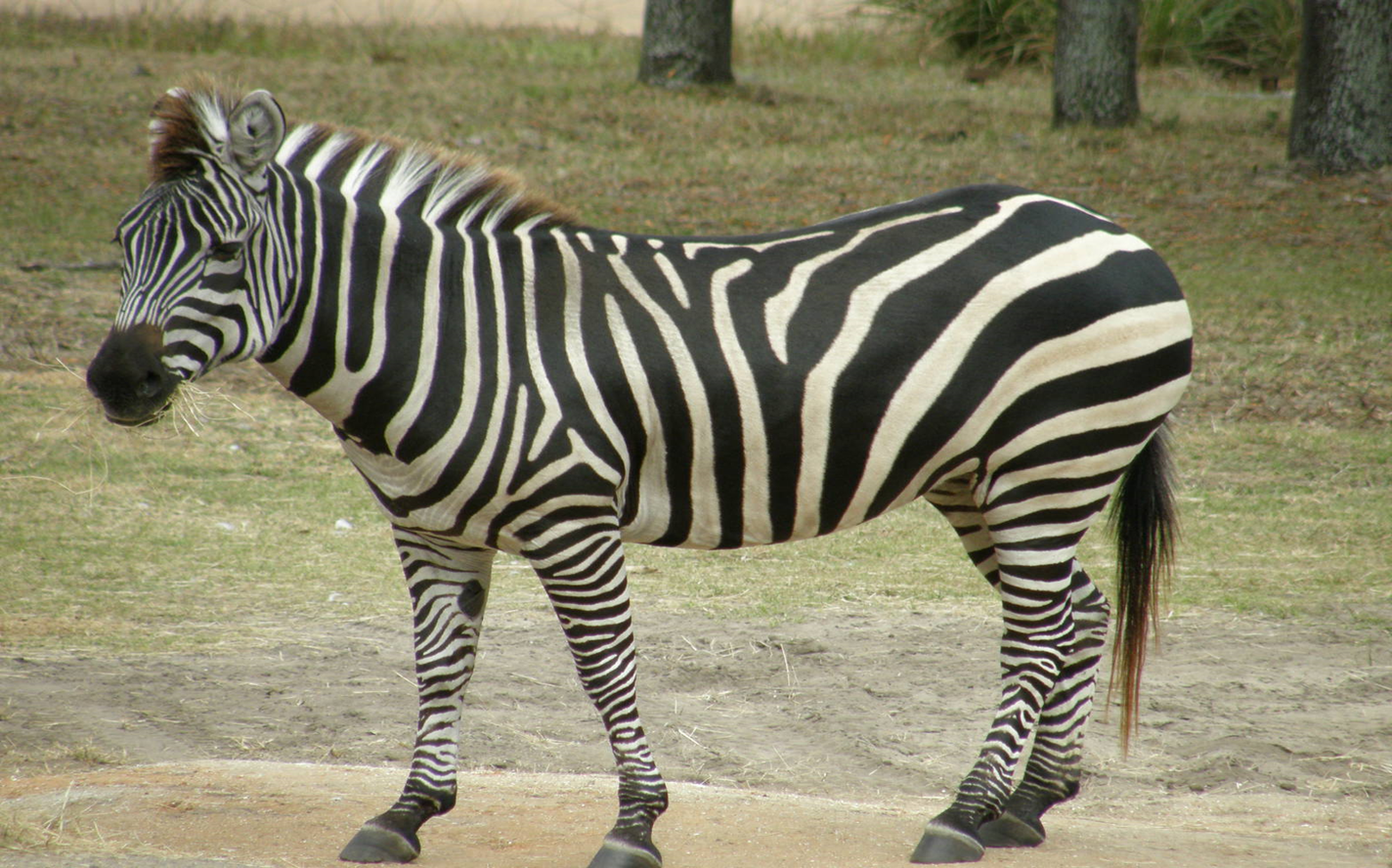 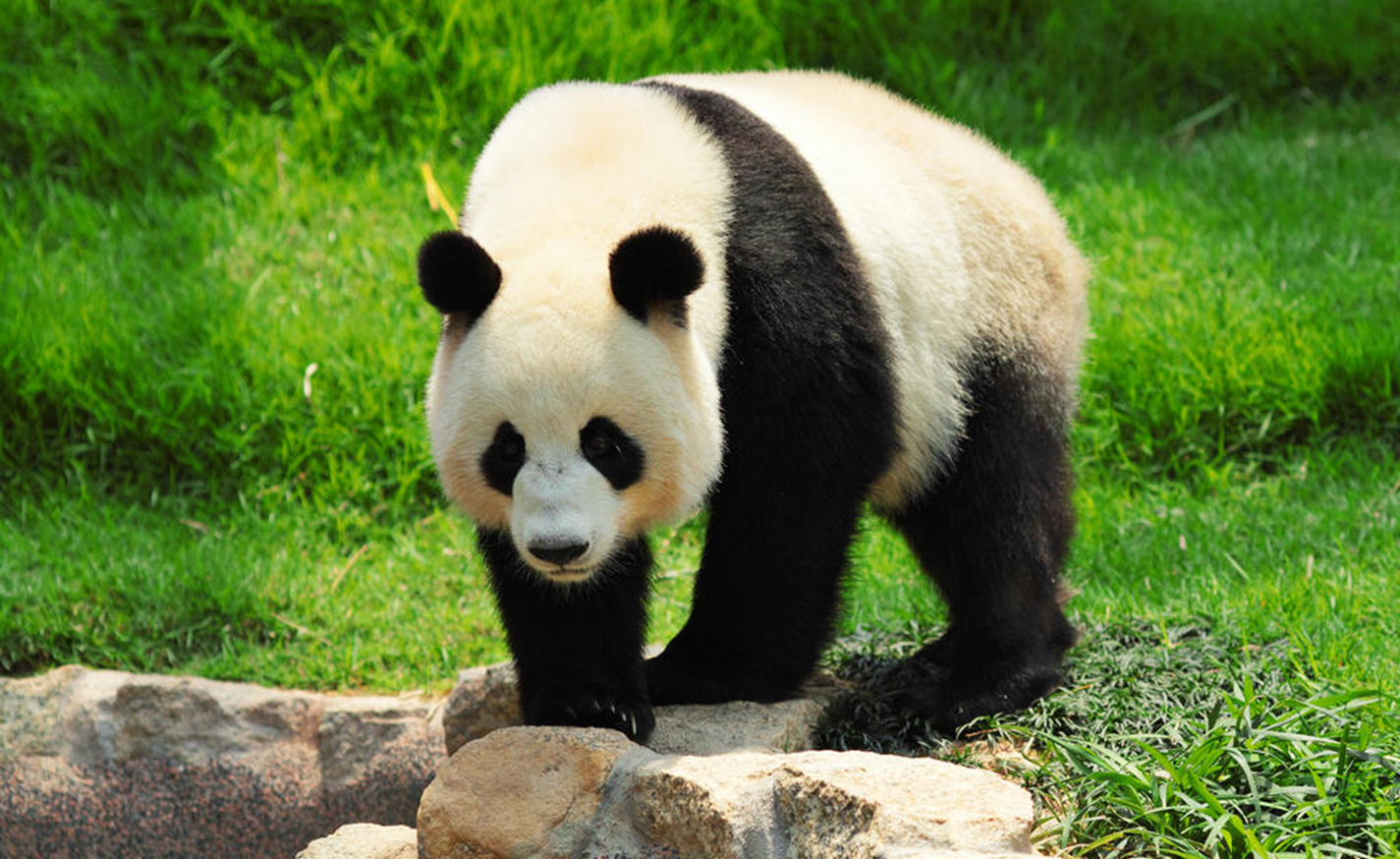 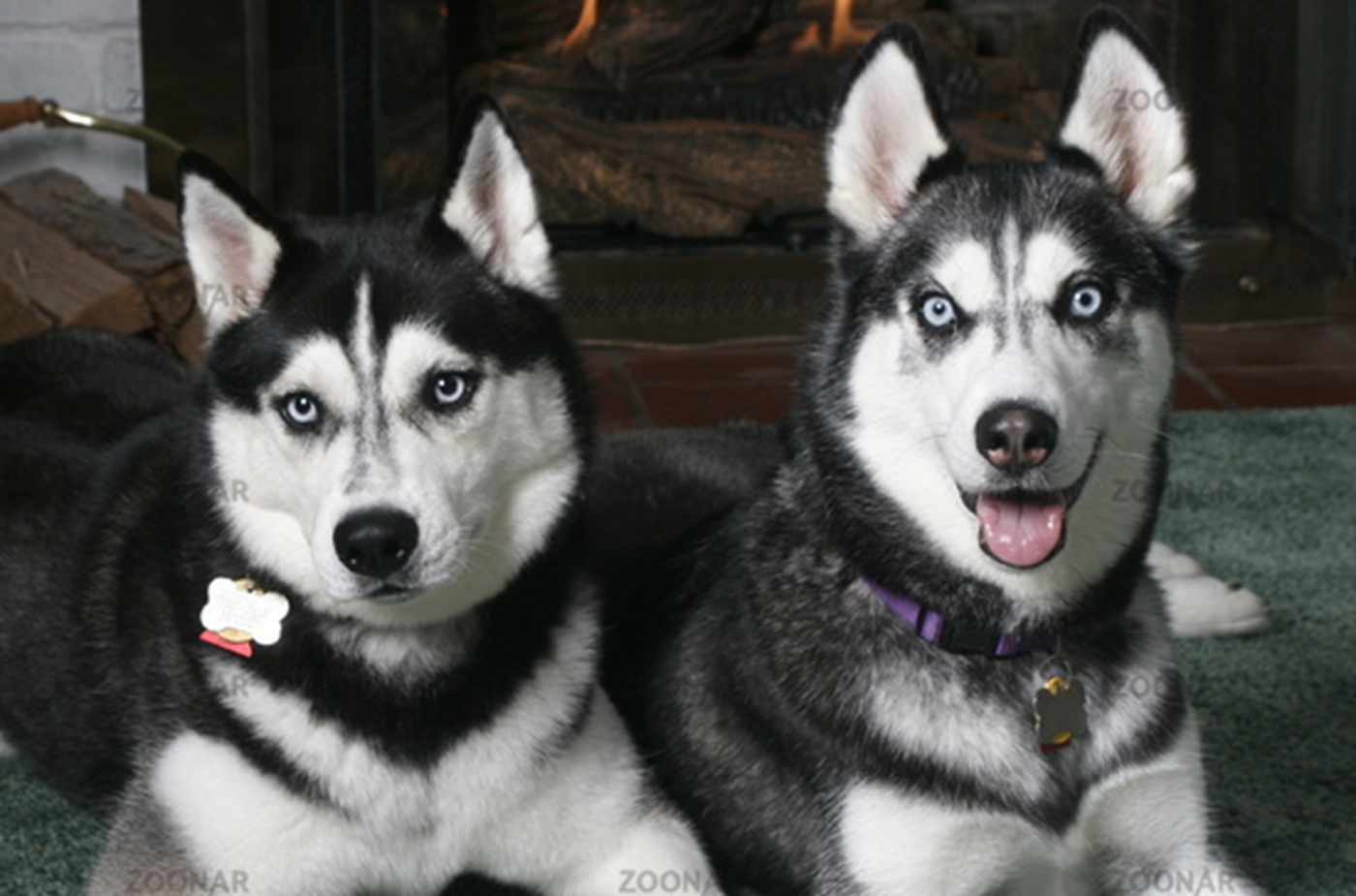 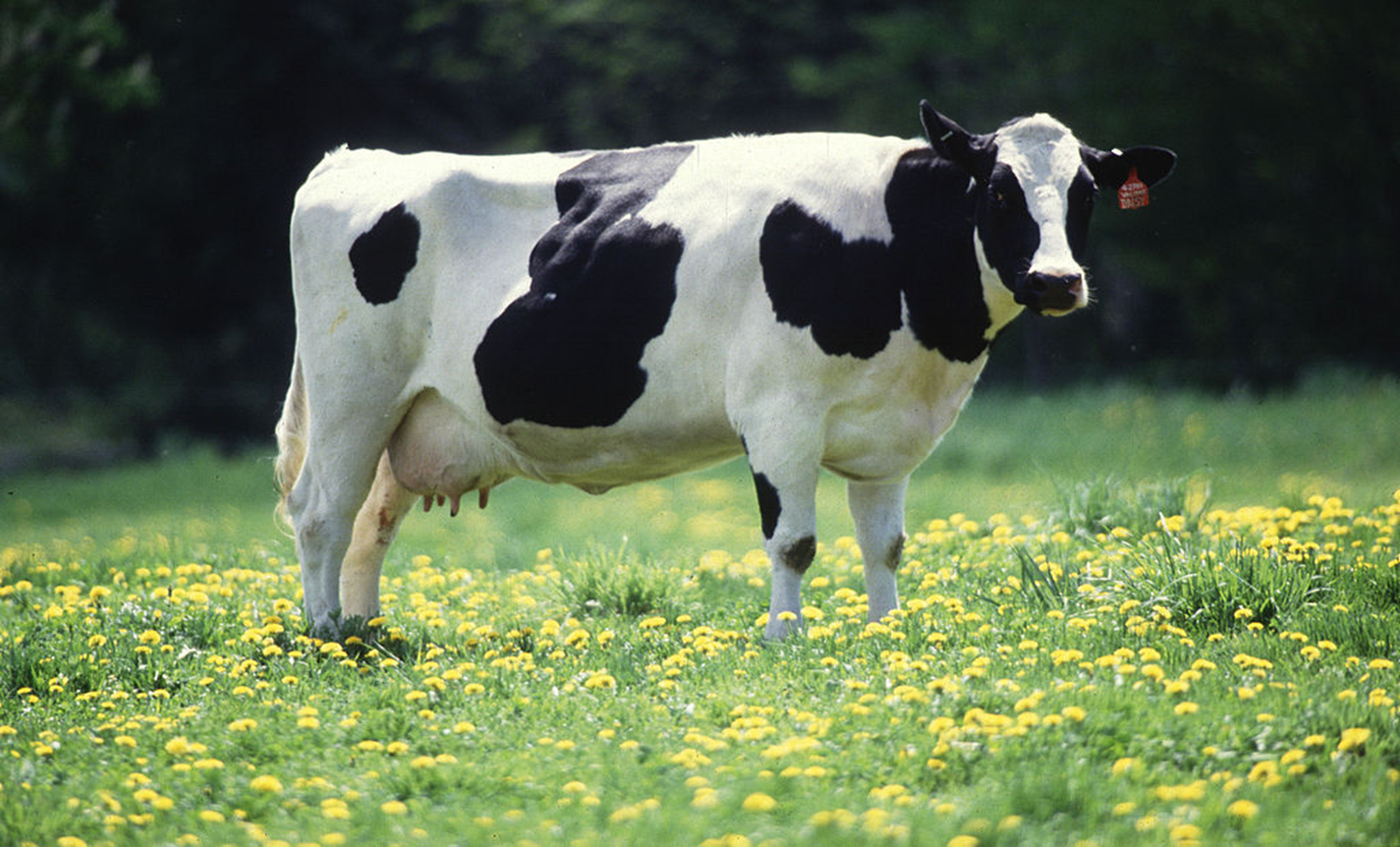 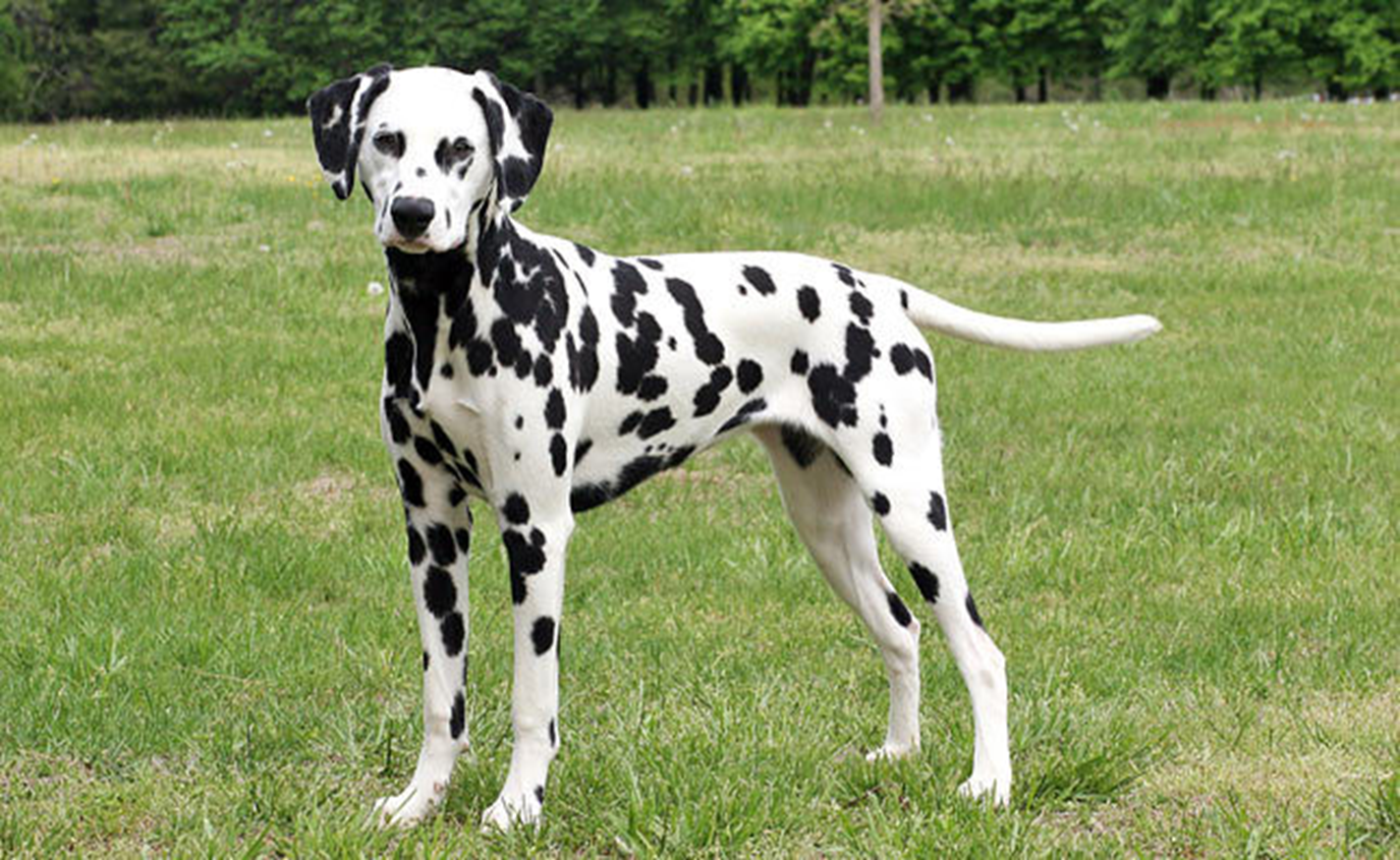 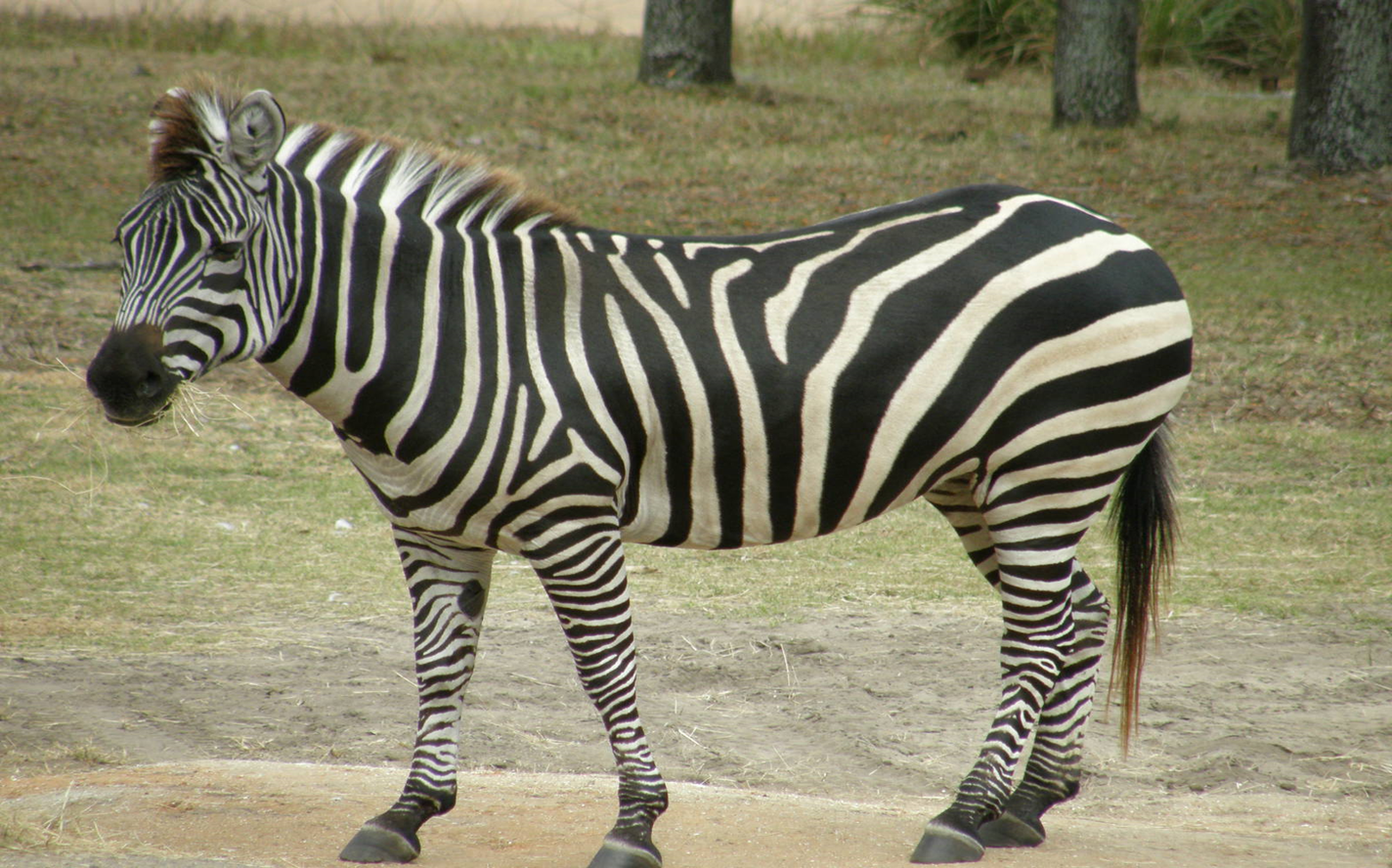 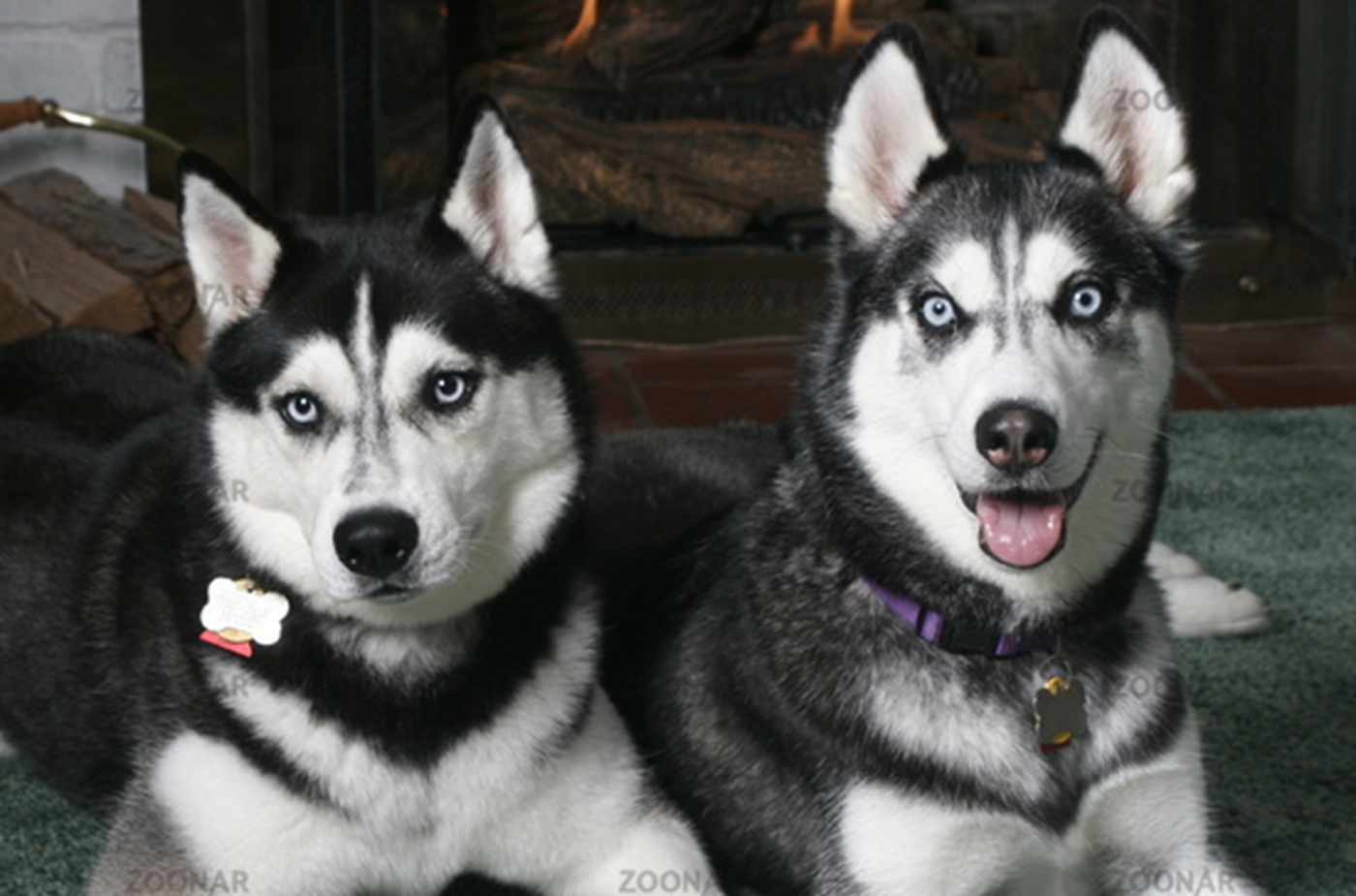 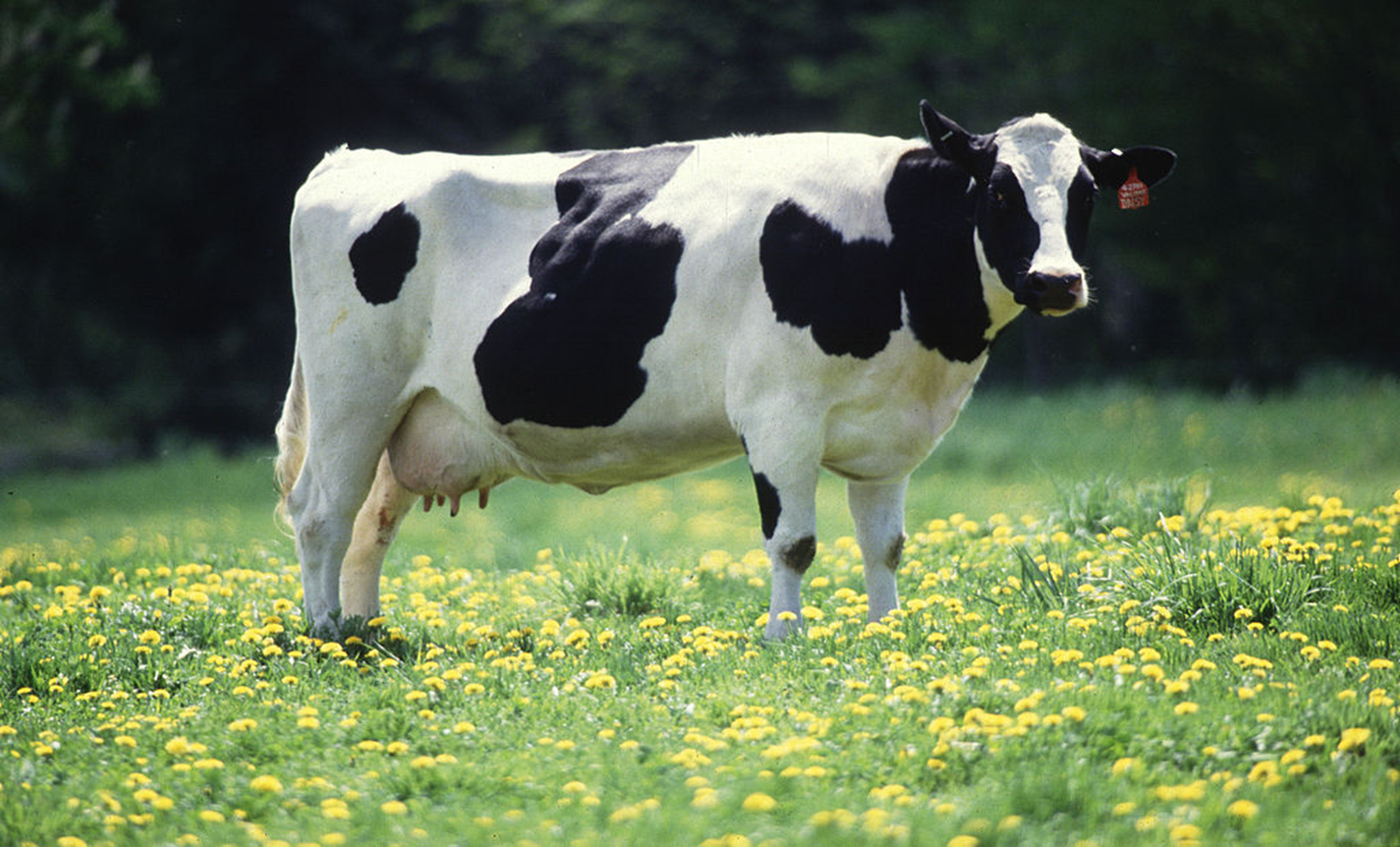